FROM THE EYE to the STYLUS

Tablet Computing as a Means to Spatial Awareness
welcome
FROM THE EYE to the STYLUS

Tablet Computing as a Means to Spatial Awareness
Kyle Parker

Senior Software Engineer for Developing Technologies

Information Technology Services
Ball State University
Kp
FROM THE EYE to the STYLUS

Tablet Computing as a Means to Spatial Awareness
Kyle Parker

Senior Software Engineer for Developing Technologies

Information Technology Services
Ball State University
Les Smith

Professor of Landscape Architecture

Co-Director of 
World Tour

College of Architecture and Planning Ball State University
Ls
FROM THE EYE to the STYLUS

Tablet Computing as a Means to Spatial Awareness
Kyle Parker

Senior Software Engineer for Developing Technologies

Information Technology Services
Ball State University
Les Smith

Professor of Landscape Architecture

Co-Director of 
World Tour

College of Architecture and Planning Ball State University
Lohren Ray Deeg 

Assistant Professor of Urban Planning

(Undergraduate) First Year Coordinator 

College of Architecture and Planning Ball State University
Ld
This presentation will chronicle the use of Traveler at Ball State and its use in environmental design education.
agenda
Kp
This presentation will chronicle the use of Traveler at Ball State and its use in environmental design education. 

We encourage and ask you to think about your own curriculum of travel at your respective universities.
Kp
This presentation will chronicle the use of Traveler at Ball State and its use in environmental design education. 

We encourage and ask you to think about your own curriculum of travel at your respective universities. 

After our slides, we will begin a group discussion and spend some time actually using Traveler on this array of devices
Kp
This presentation will chronicle the use of Traveler at Ball State and its use in environmental design education. 

We encourage and ask you to think about your own curriculum of travel at your respective universities. 

After our slides, we will begin a group discussion and spend some time actually using Traveler on this array of devices 

Think about how an app like this could assist your field trips and experiential learning
Kp
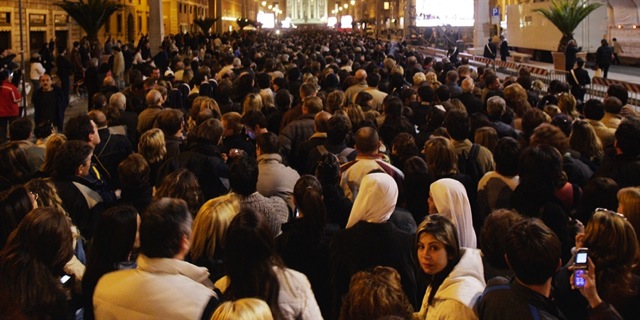 Funeral parade of Pope John Paul II
Ld
Source: MSNBC
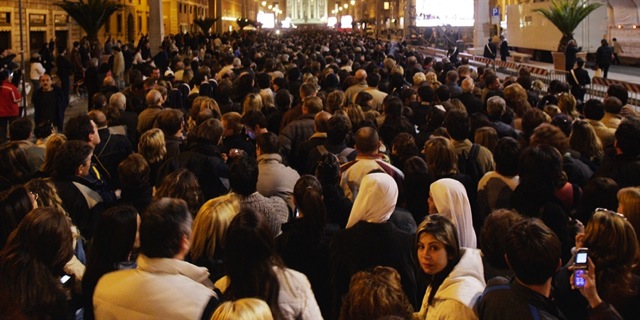 Funeral parade of Pope John Paul II
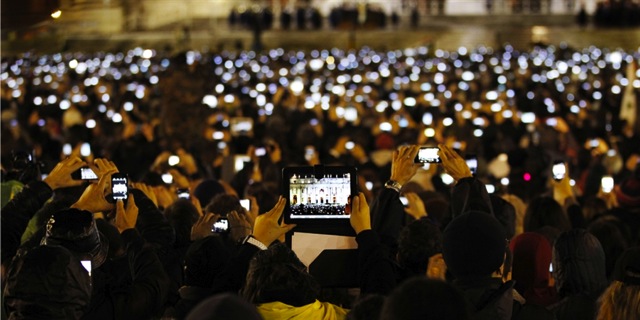 Introduction of Pope Francis I
Ld
Source: MSNBC
This is about an app.
Ld
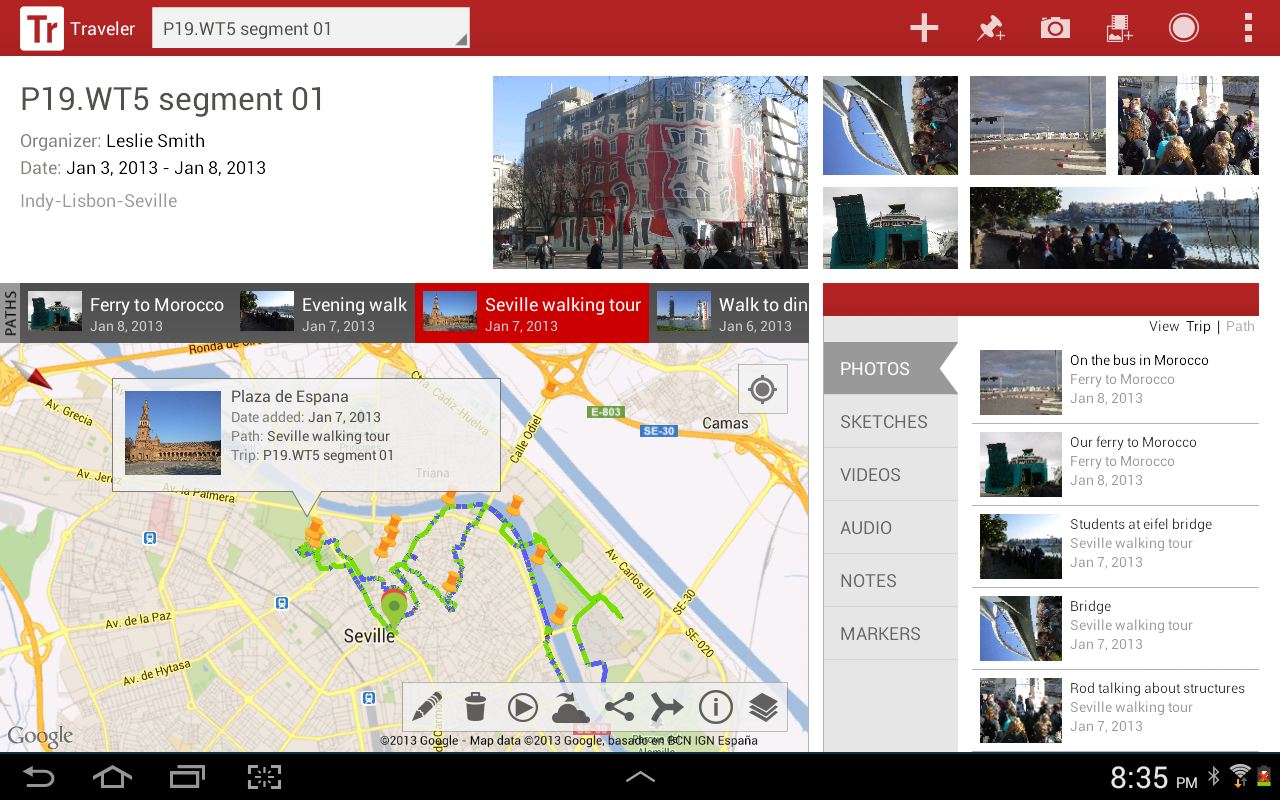 Kp
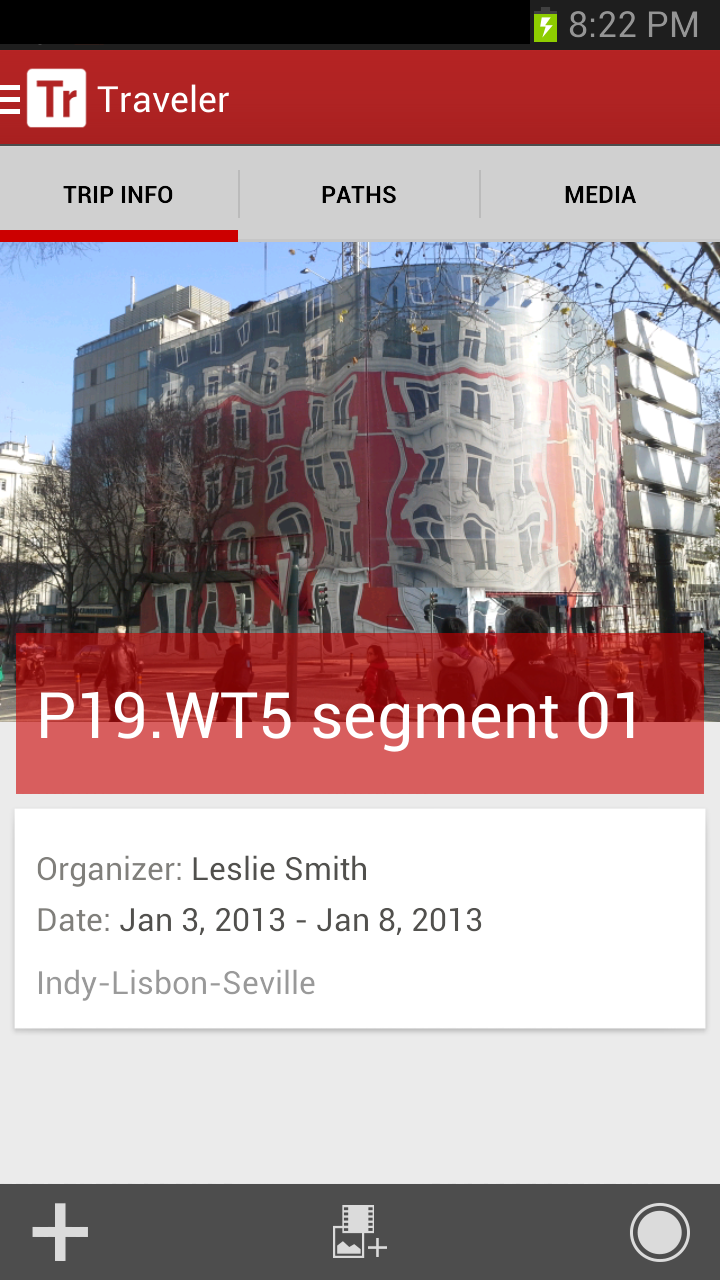 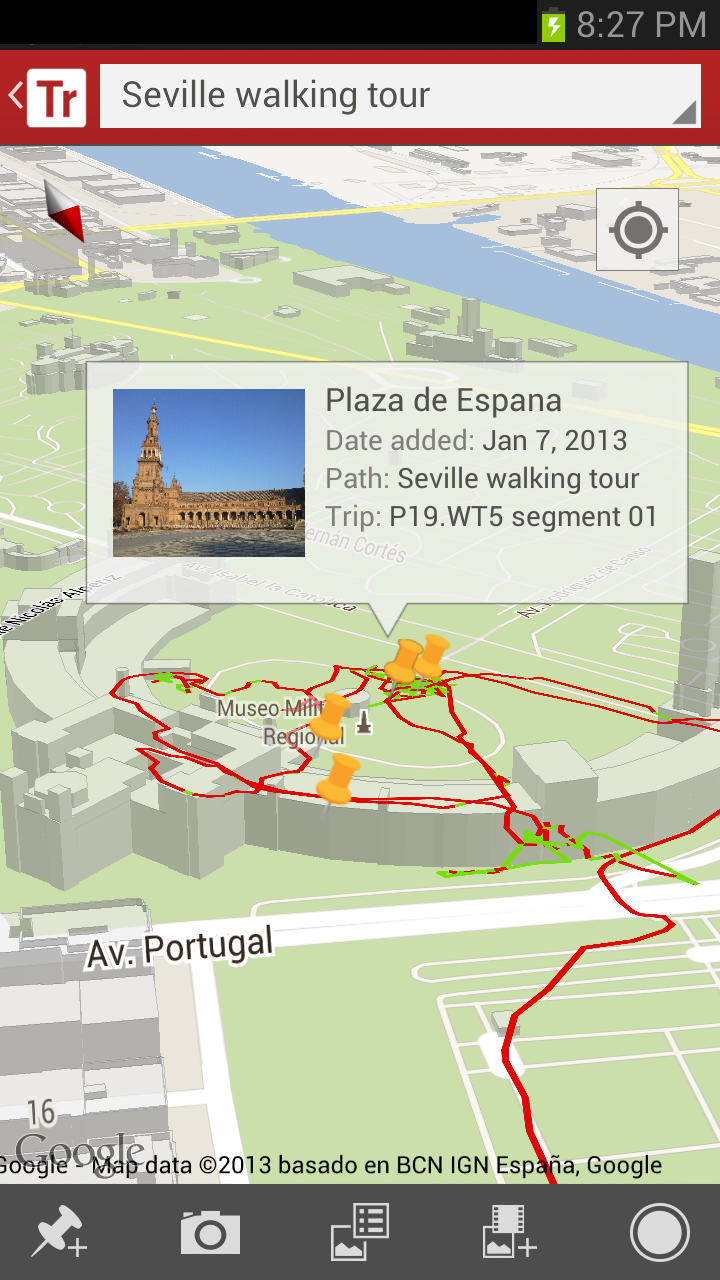 Kp
This is about the pedagogy of travel.
Ls
This is about confronting travelers with a mission to think critically, assess, and develop a set of self directed learning outcomes
Ls
HOW to develop: 

Field sketching skills based in tradition
?
Ld
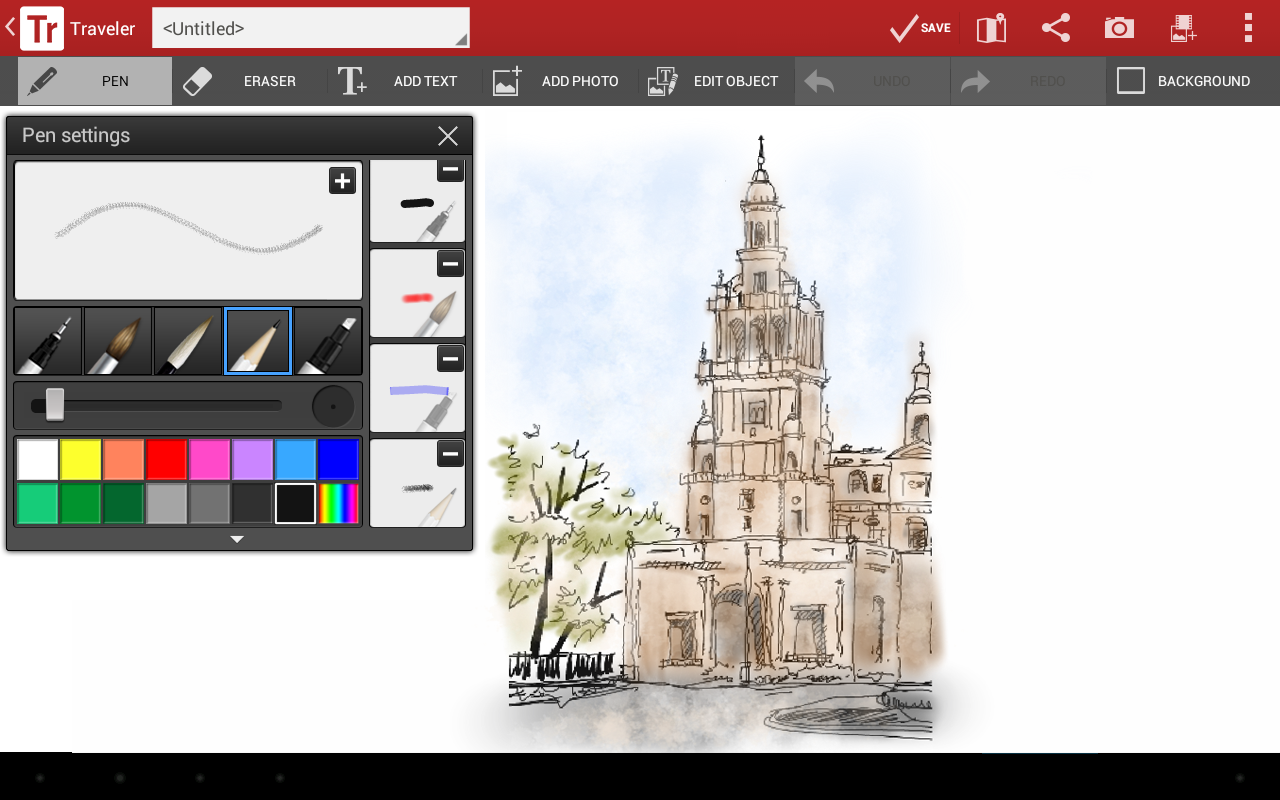 Ld
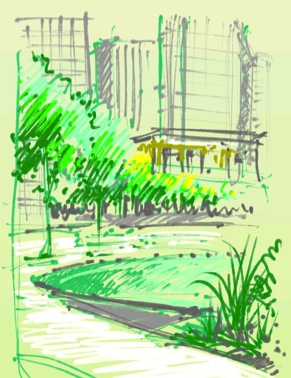 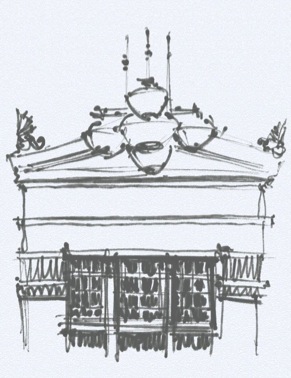 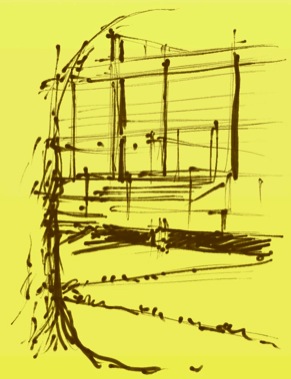 Park at Lakeshore East
Office of James Burnett
Chicago Public Library
Hammond Beeby & Babka
Crown Hall
Ludwig von Mies van der Rohe
Lohren Deeg
Ld
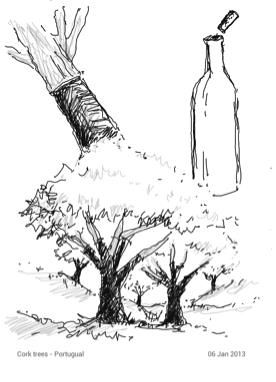 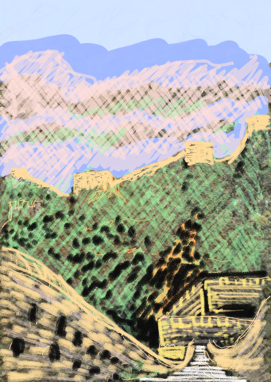 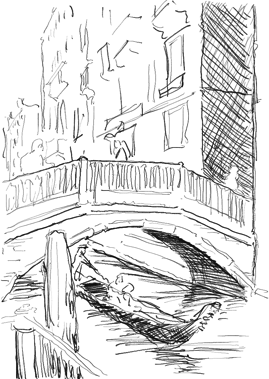 Venice, Italy
Cork Trees in Portugal
Great Wall of China
Les Smith
Ls
HOW to develop: 

Field sketching skills based in tradition

Meaningful spatial and geographic awareness
?
Ld
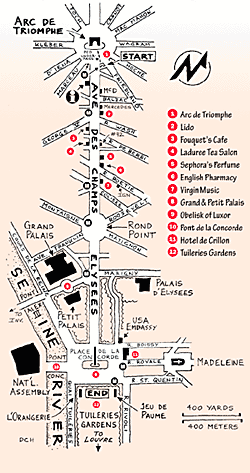 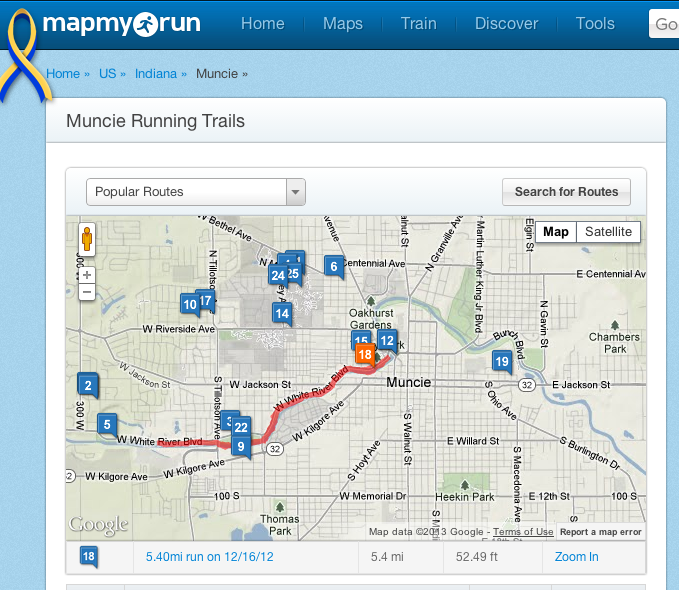 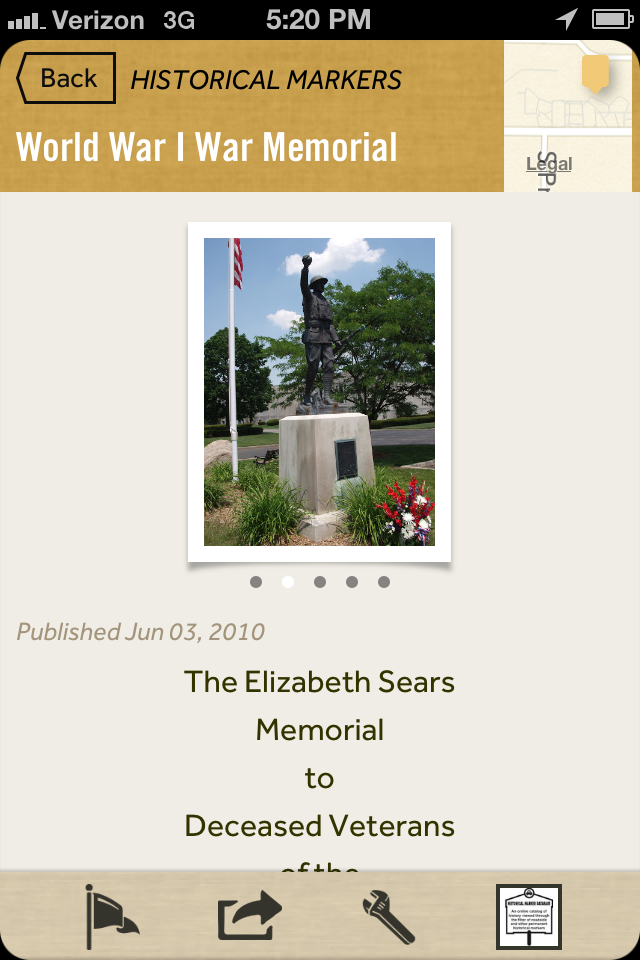 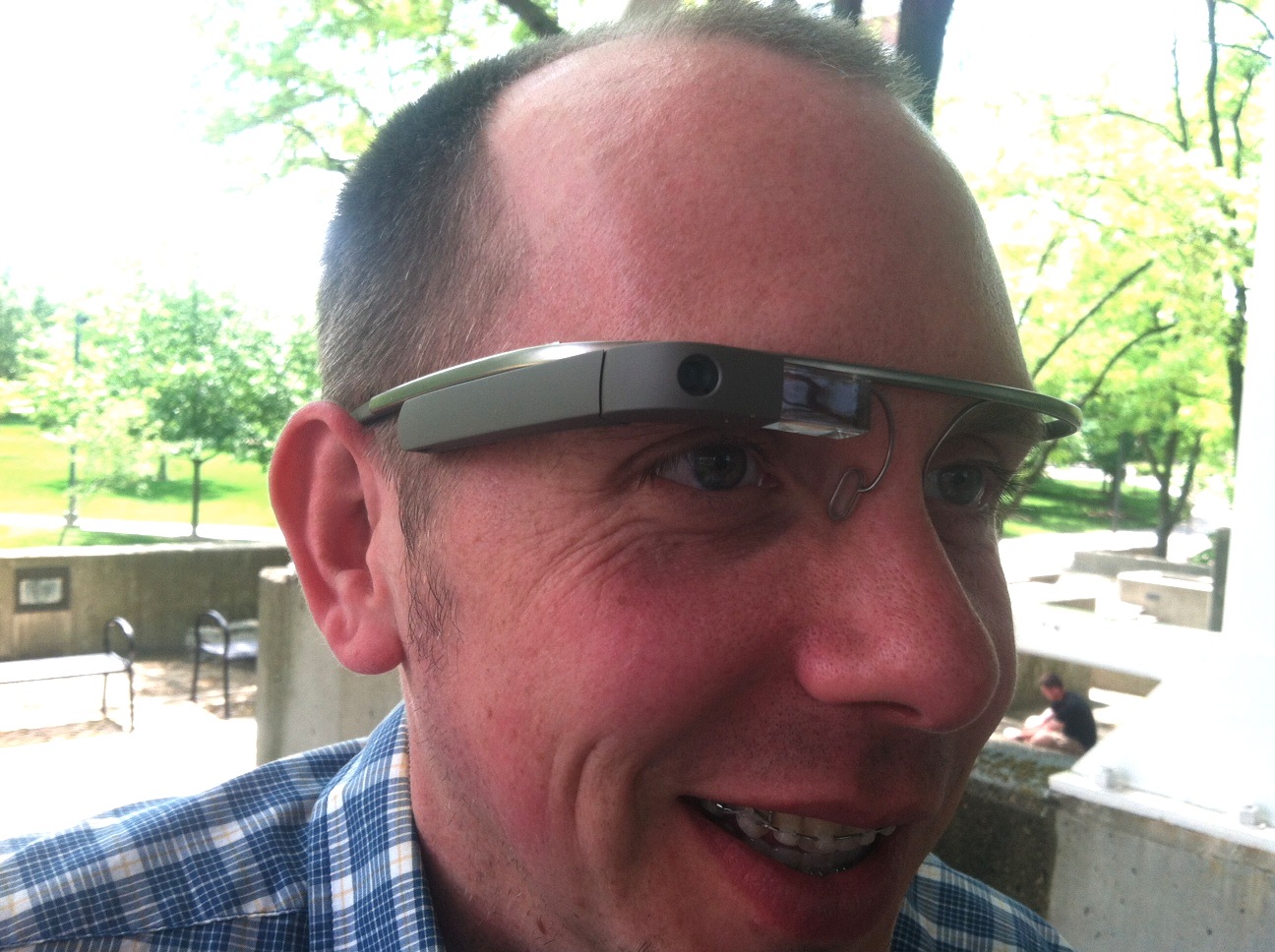 Rick Steves’s Europe Through the Back Door
Map My Run
Google Fieldtrip
Google Glass
Ld
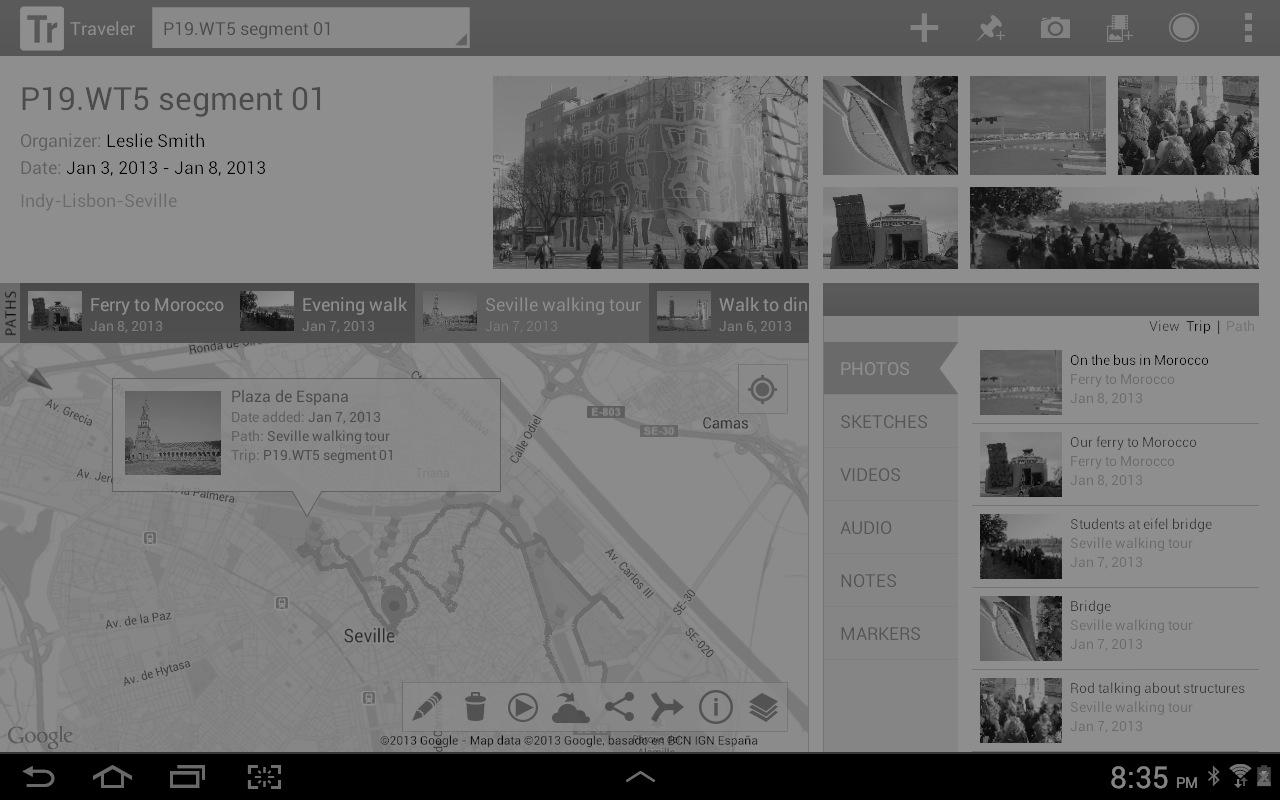 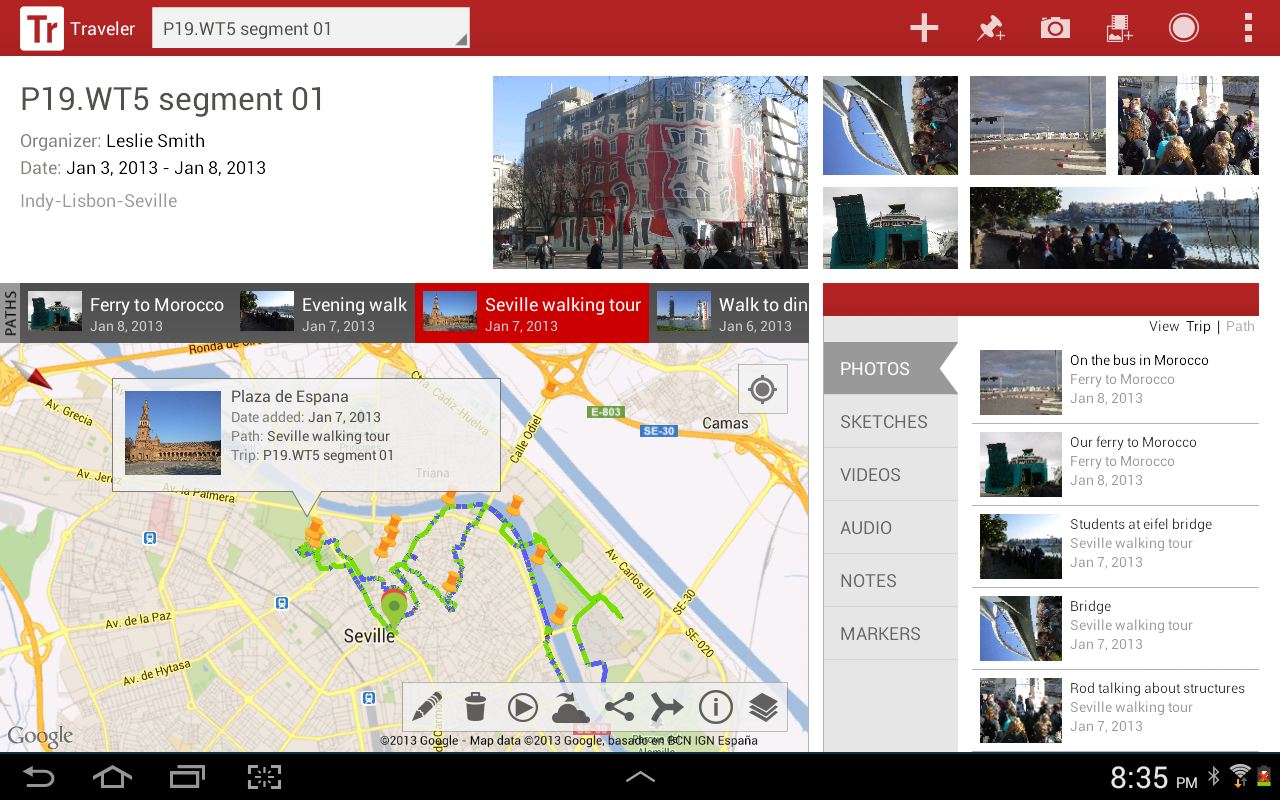 Kp
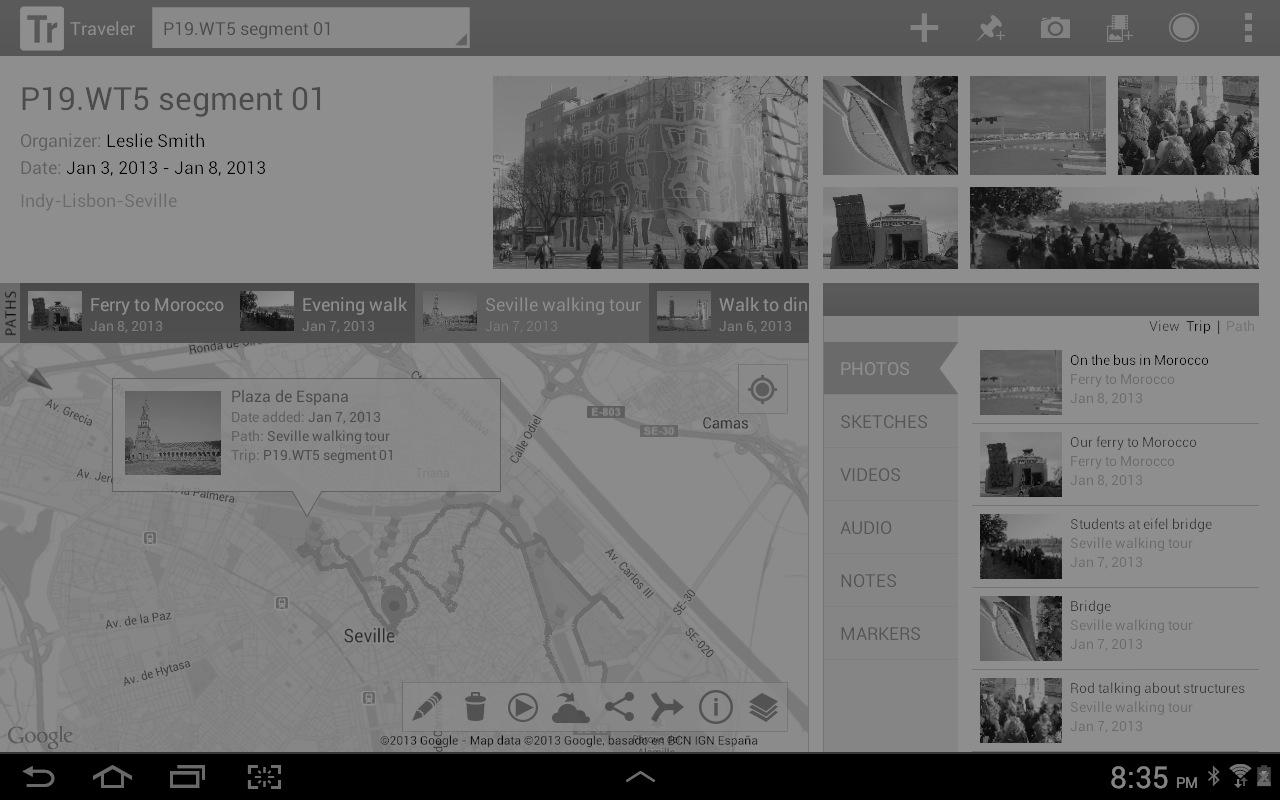 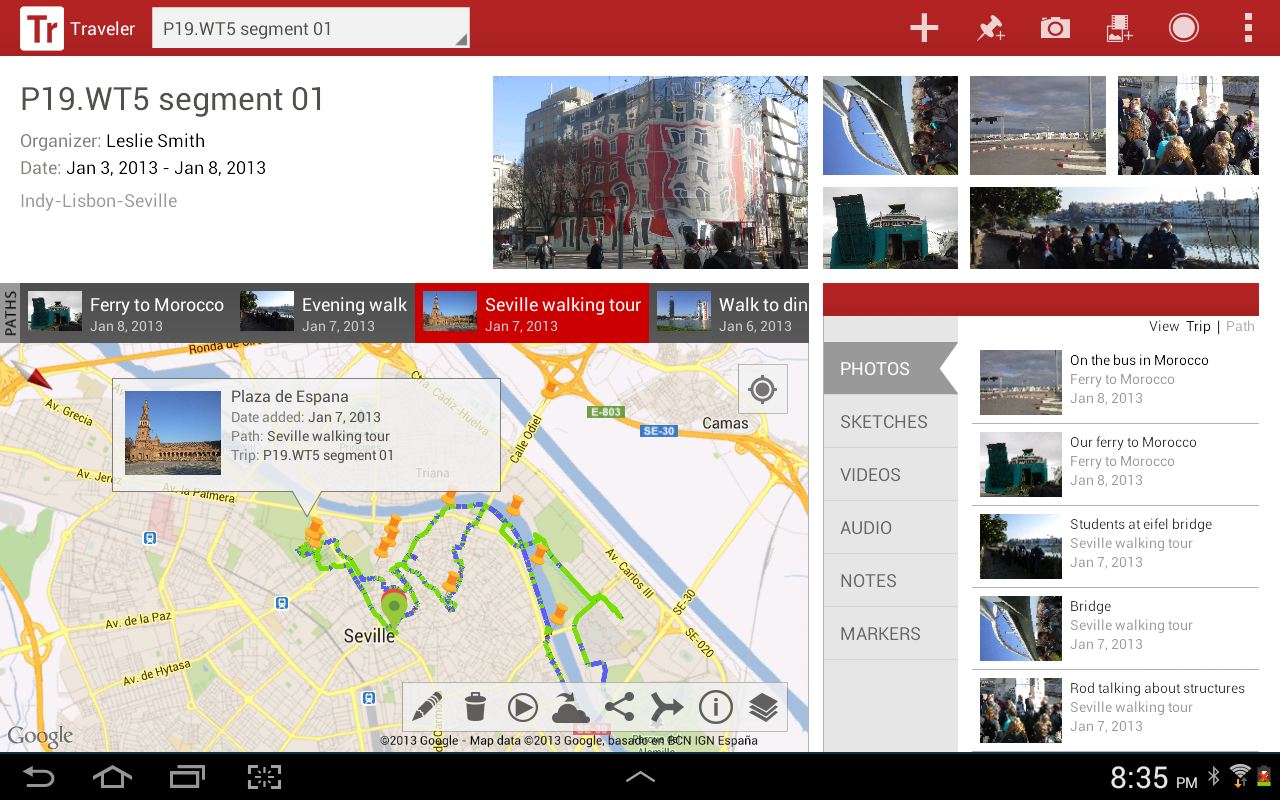 Integration with geospatial mapping
Kp
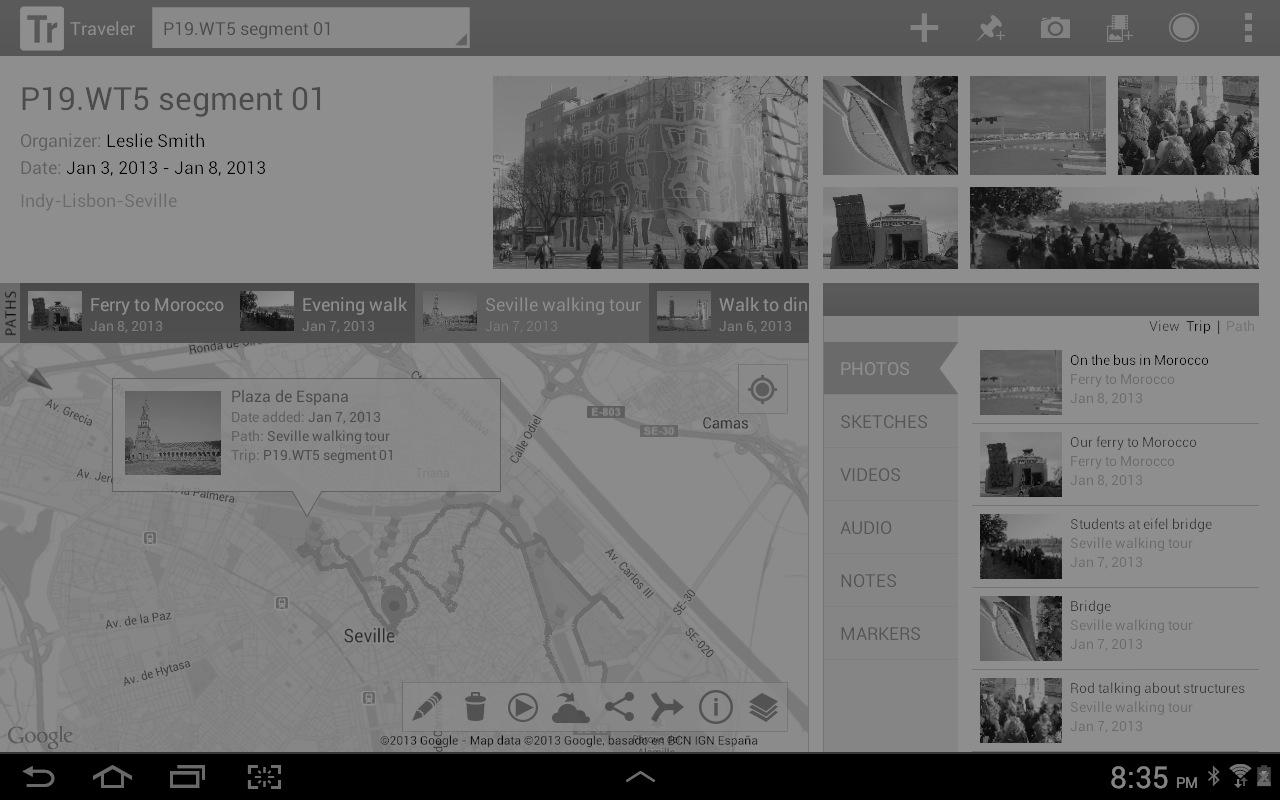 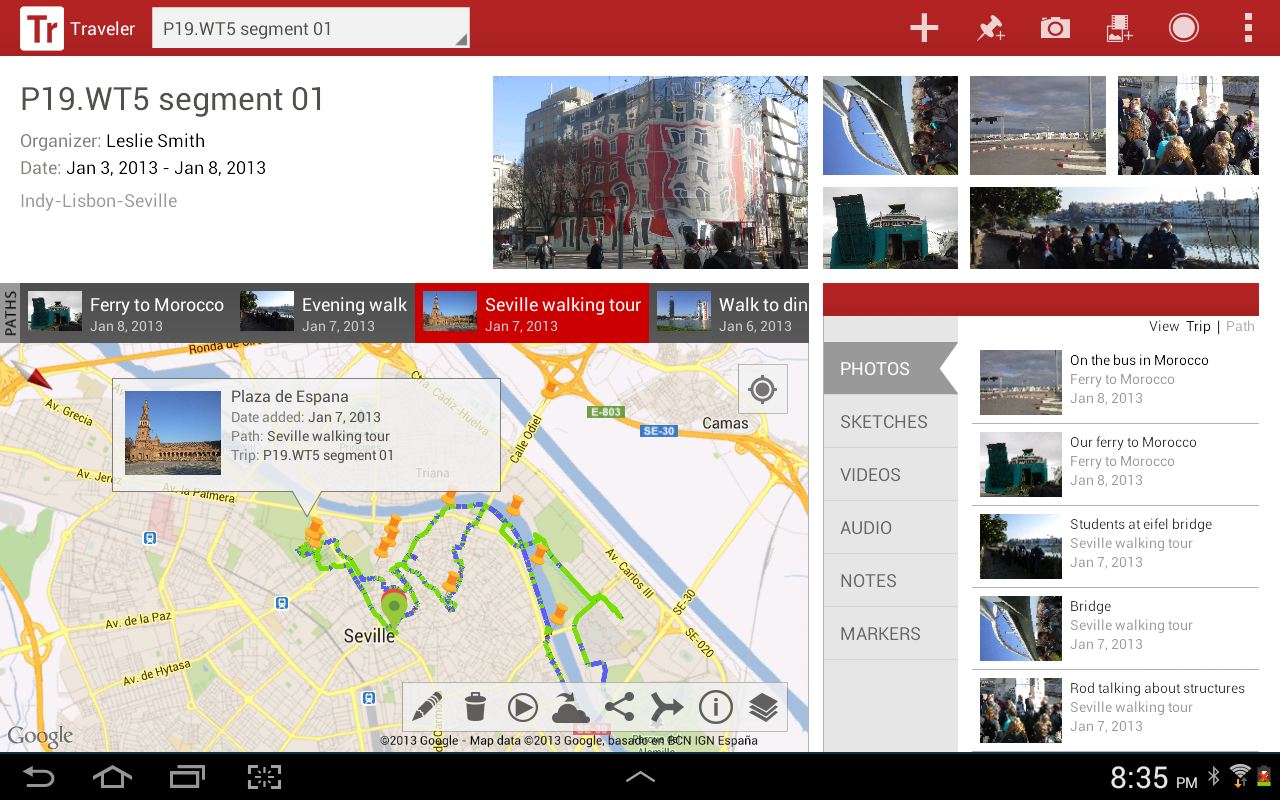 Kp
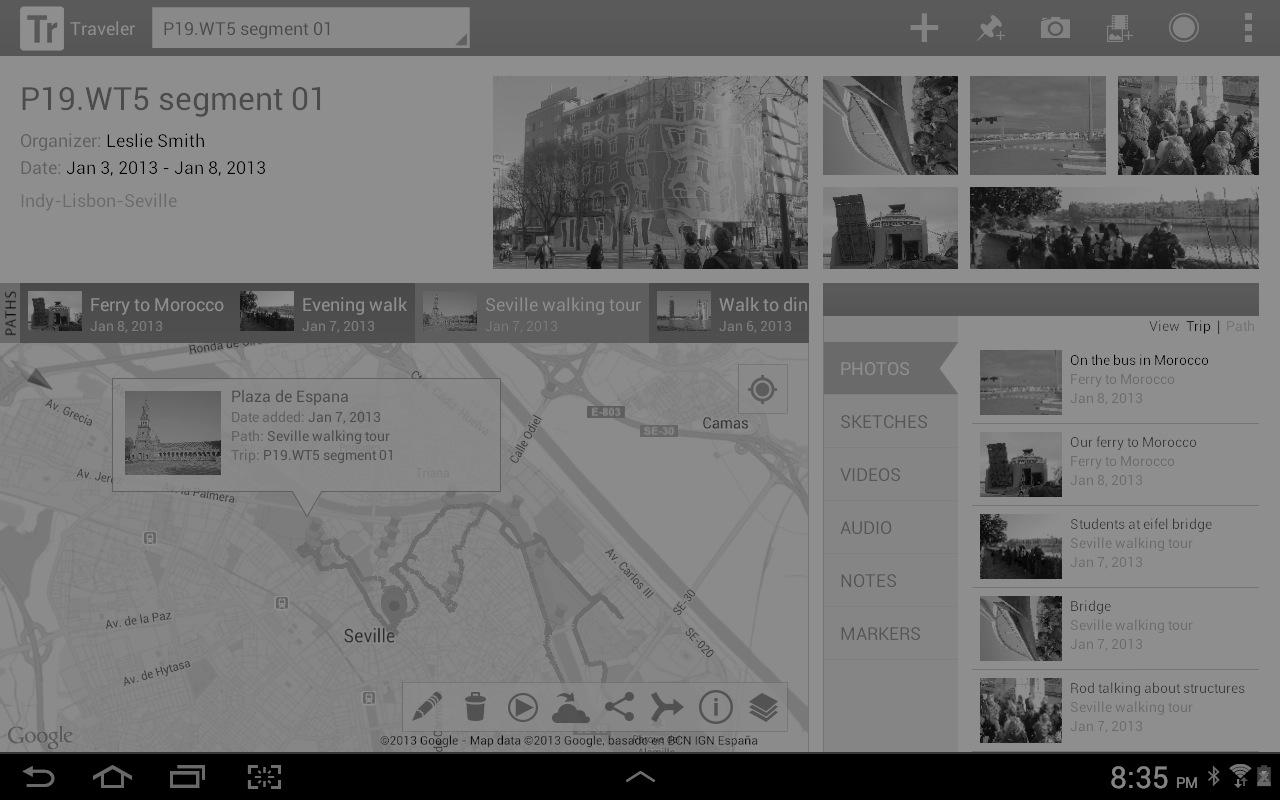 Record, save and share GPS referenced paths with a time stamp
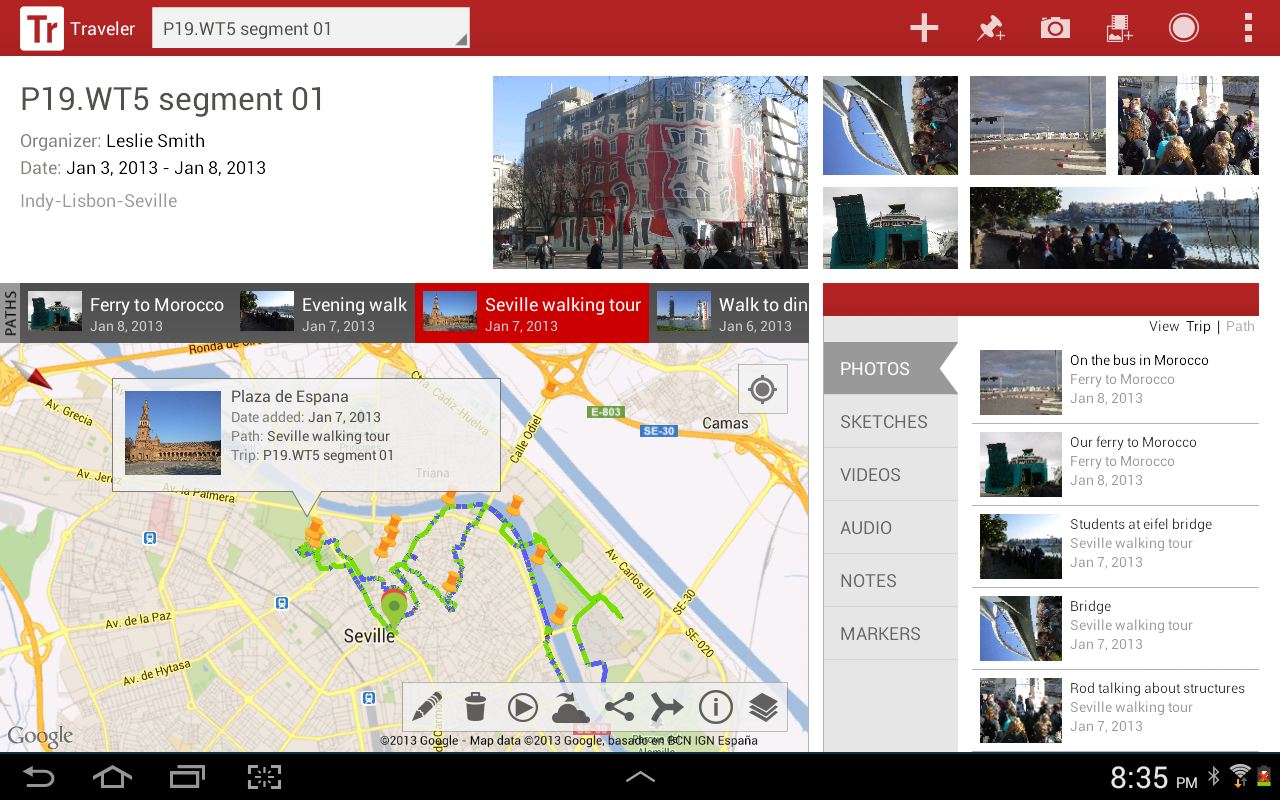 Kp
HOW to develop: 

Field sketching skills based in tradition

Meaningful spatial and geographic awareness

Bundled travel media on one device
?
Kp
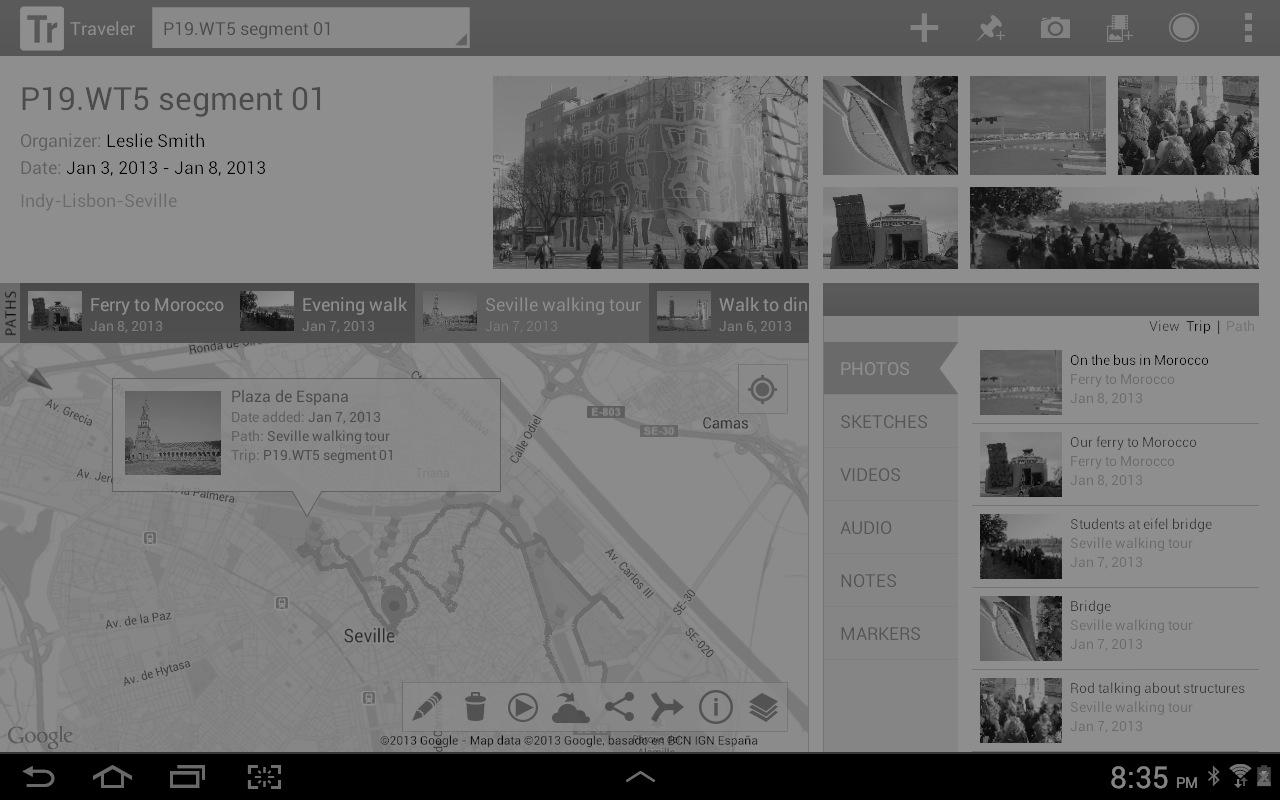 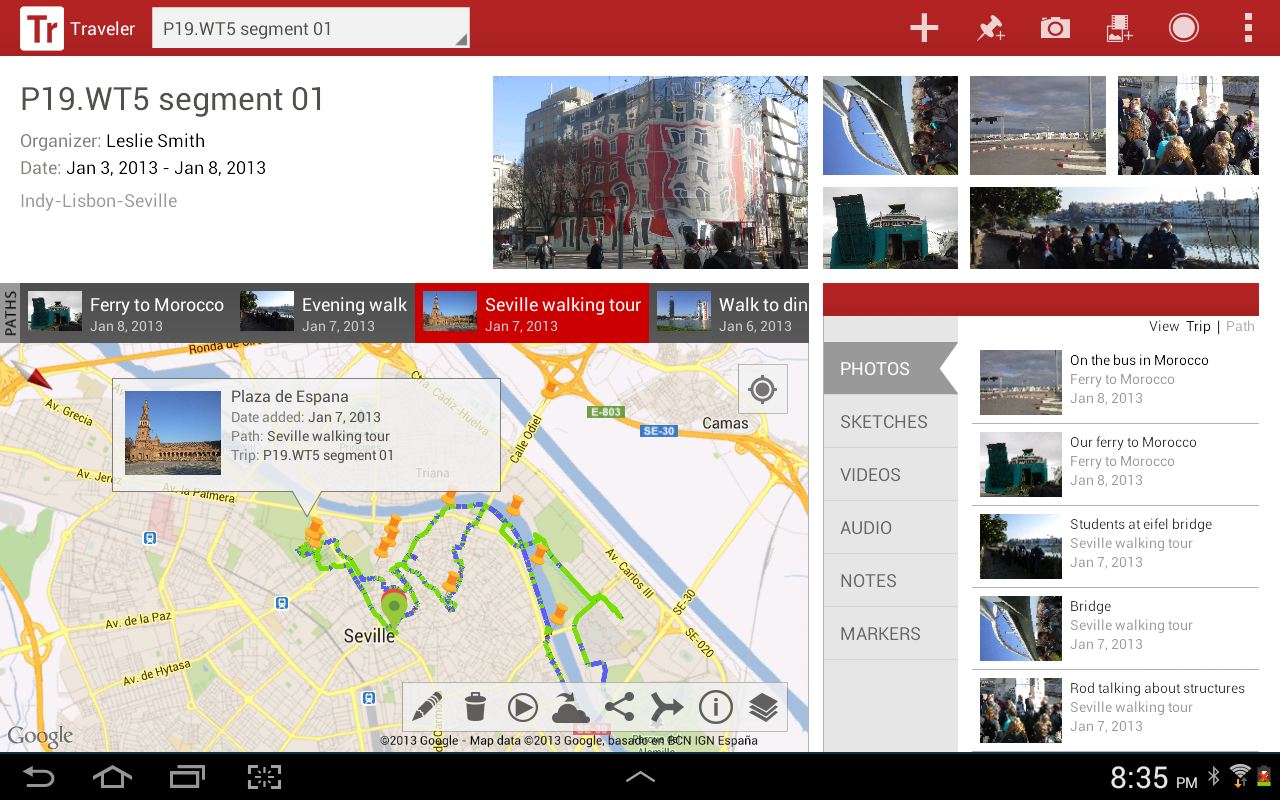 Kp
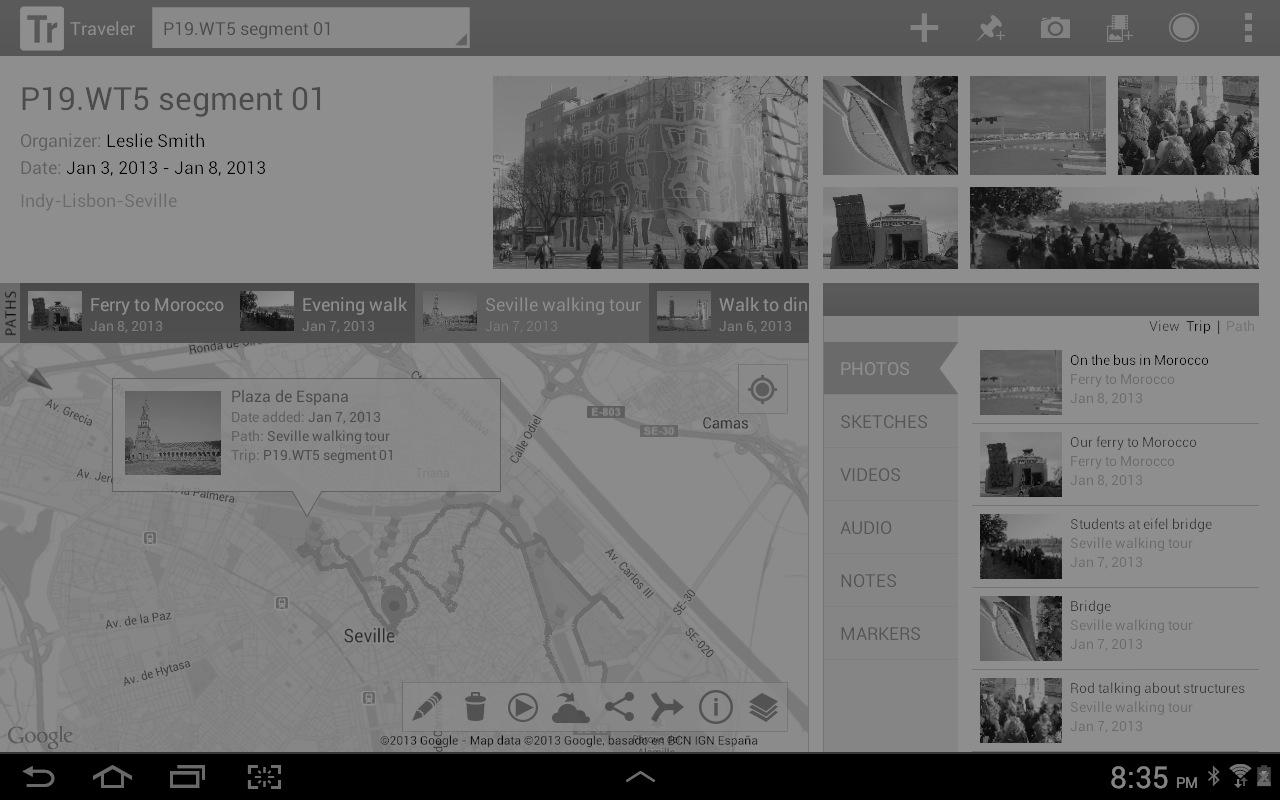 Media is stored in a gallery and later in a backup server
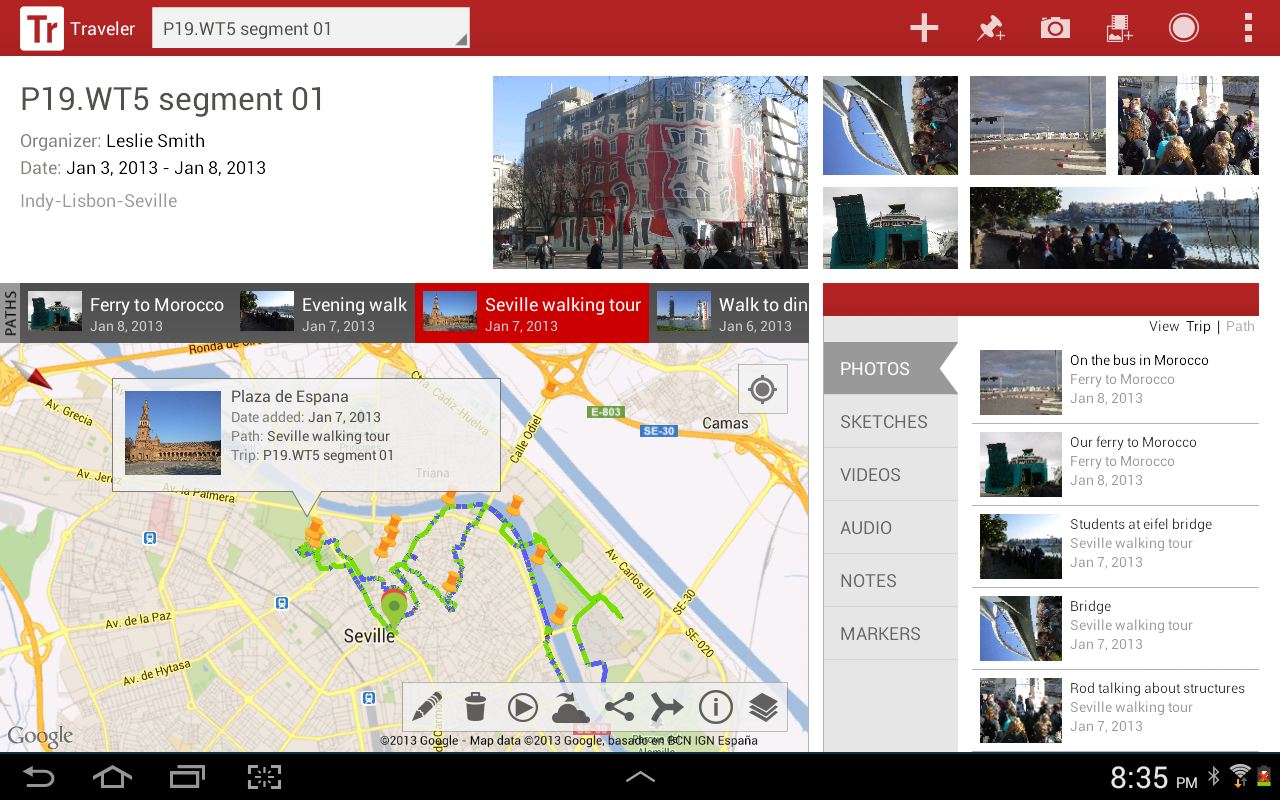 Kp
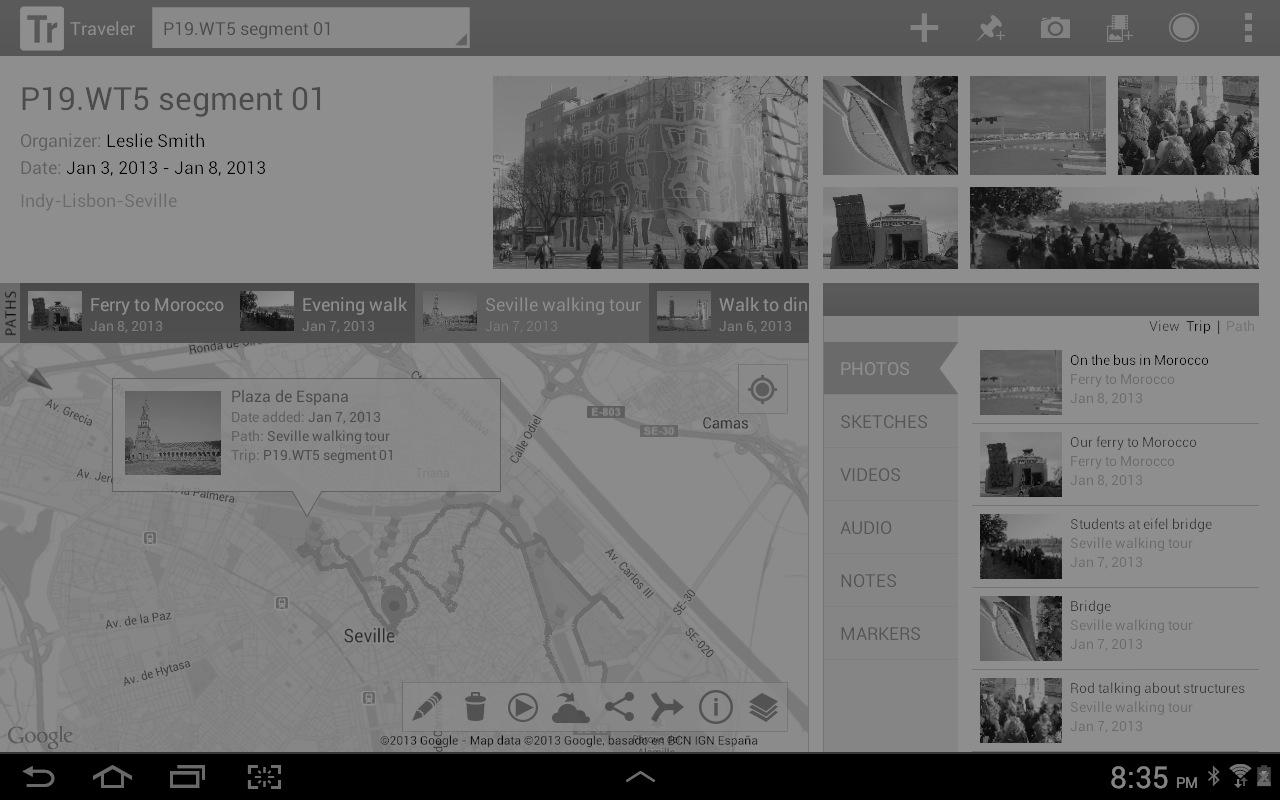 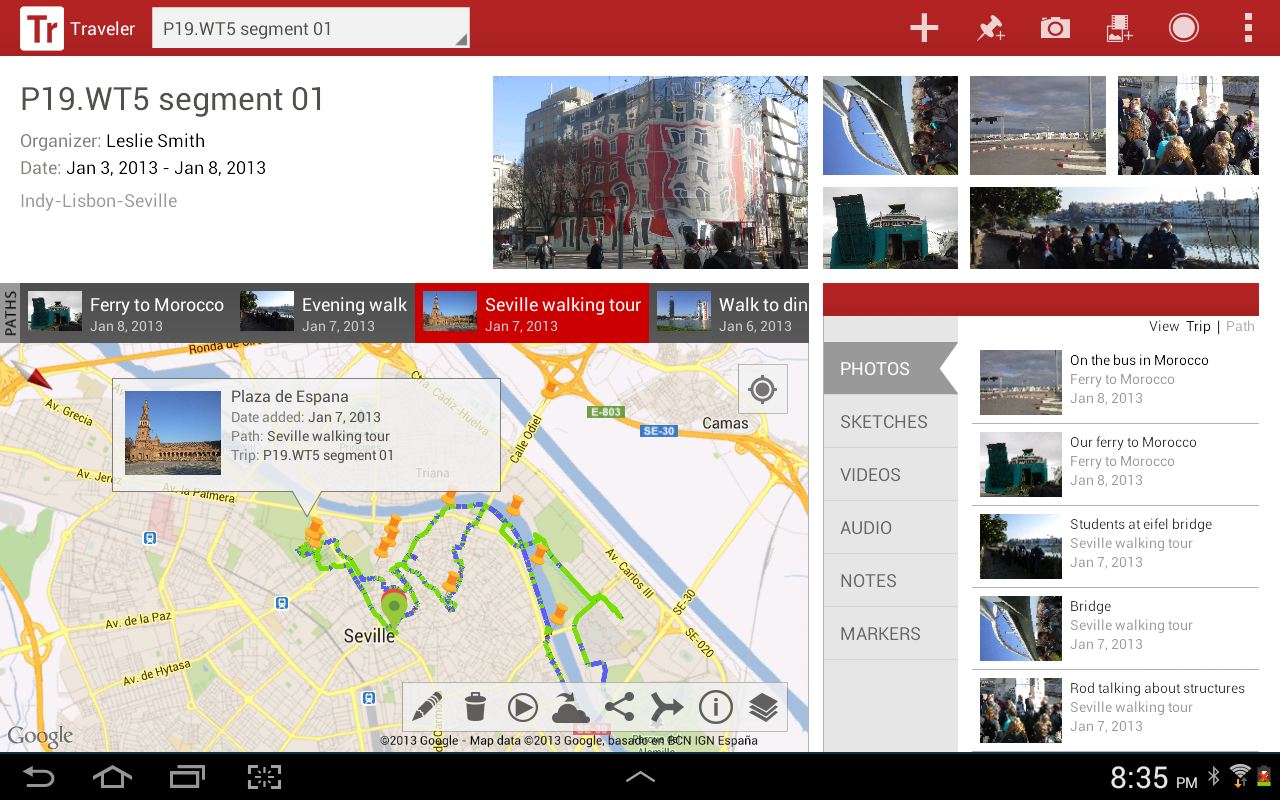 Kp
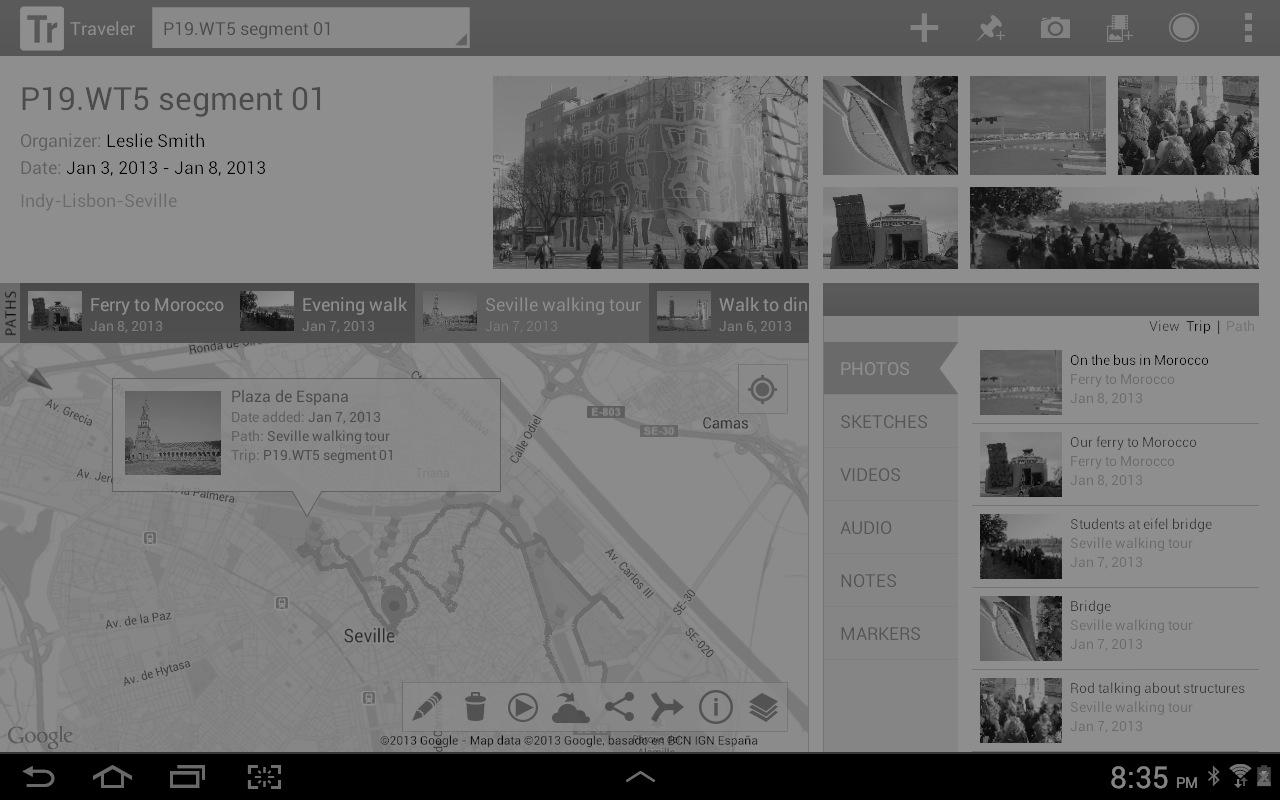 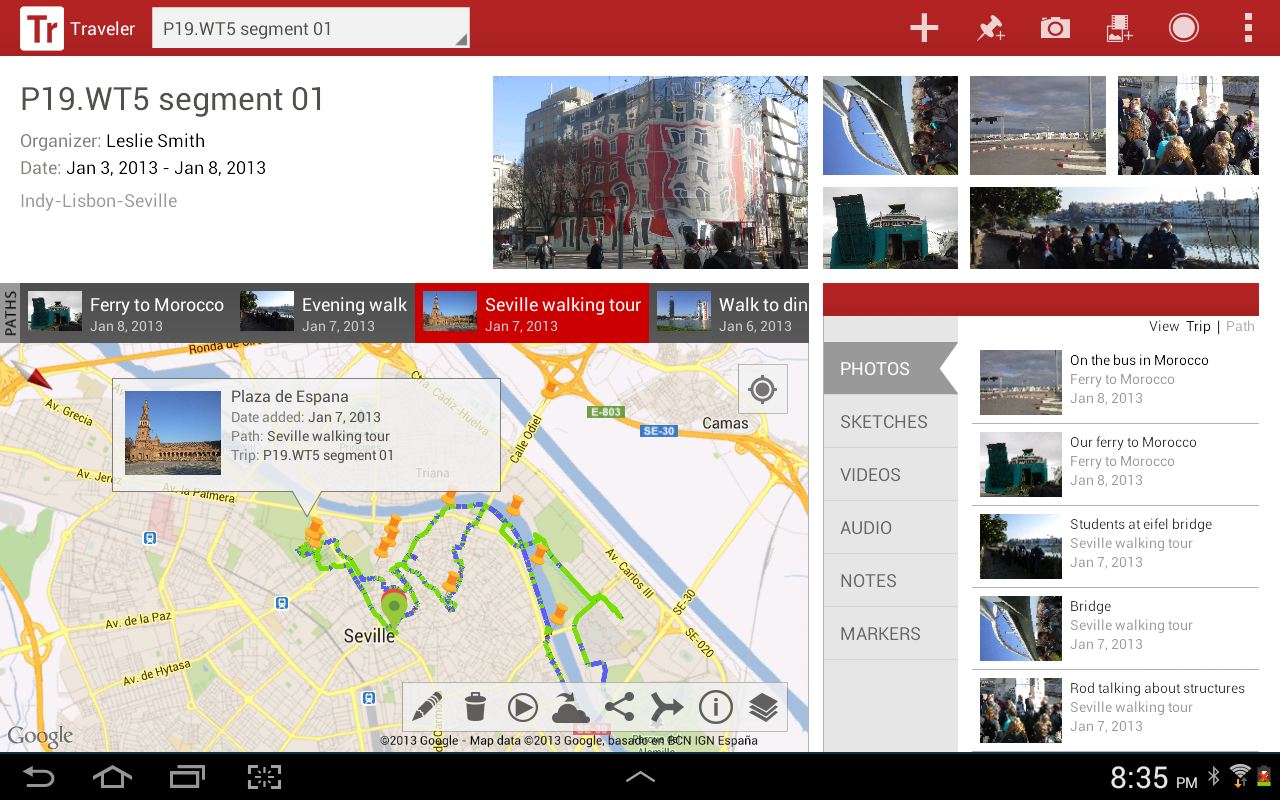 A variety of media to capture
Kp
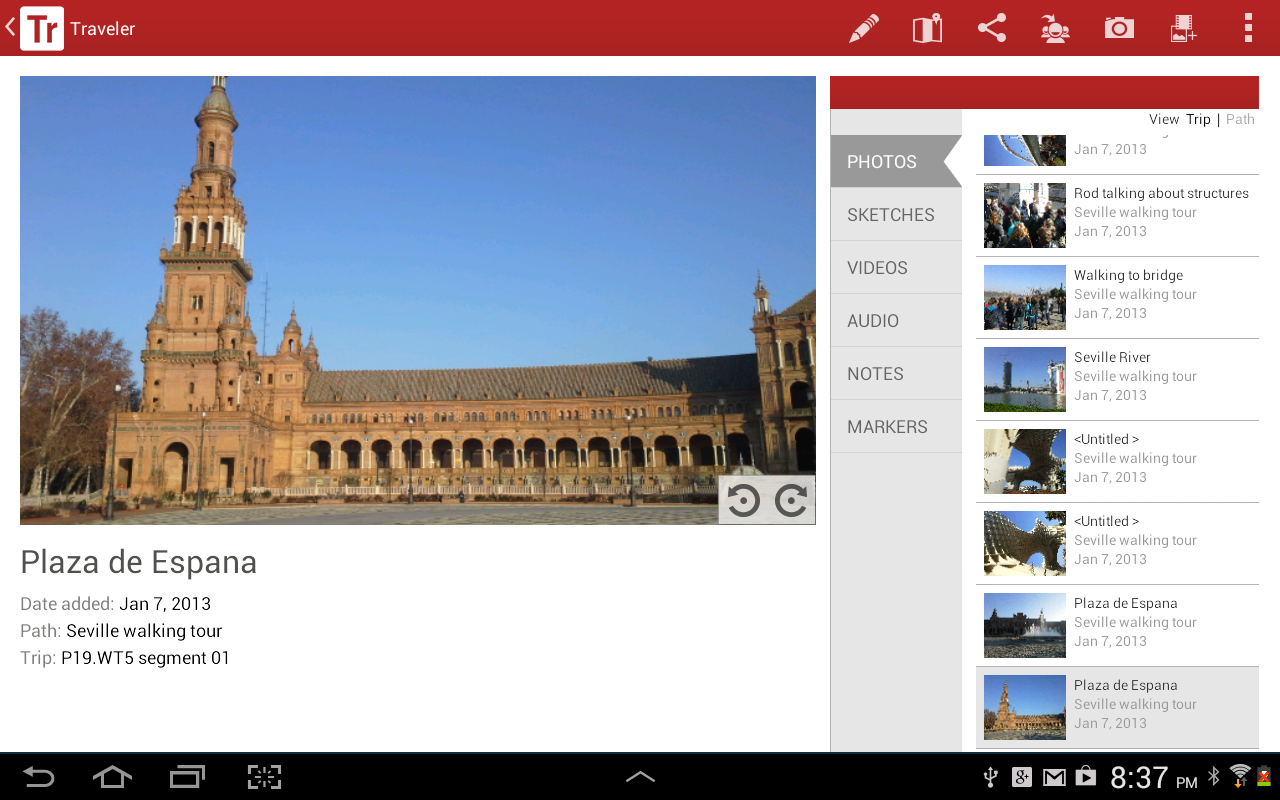 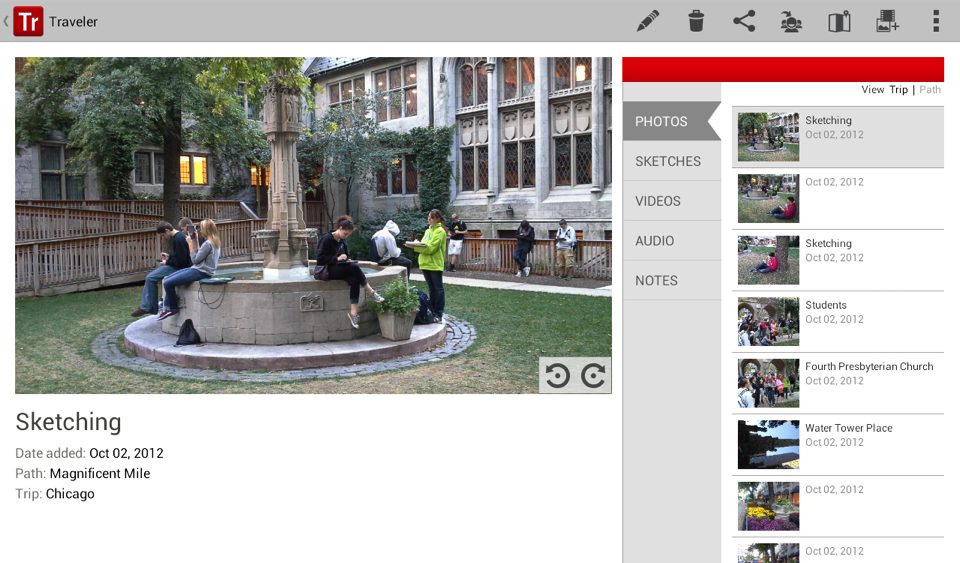 Kp
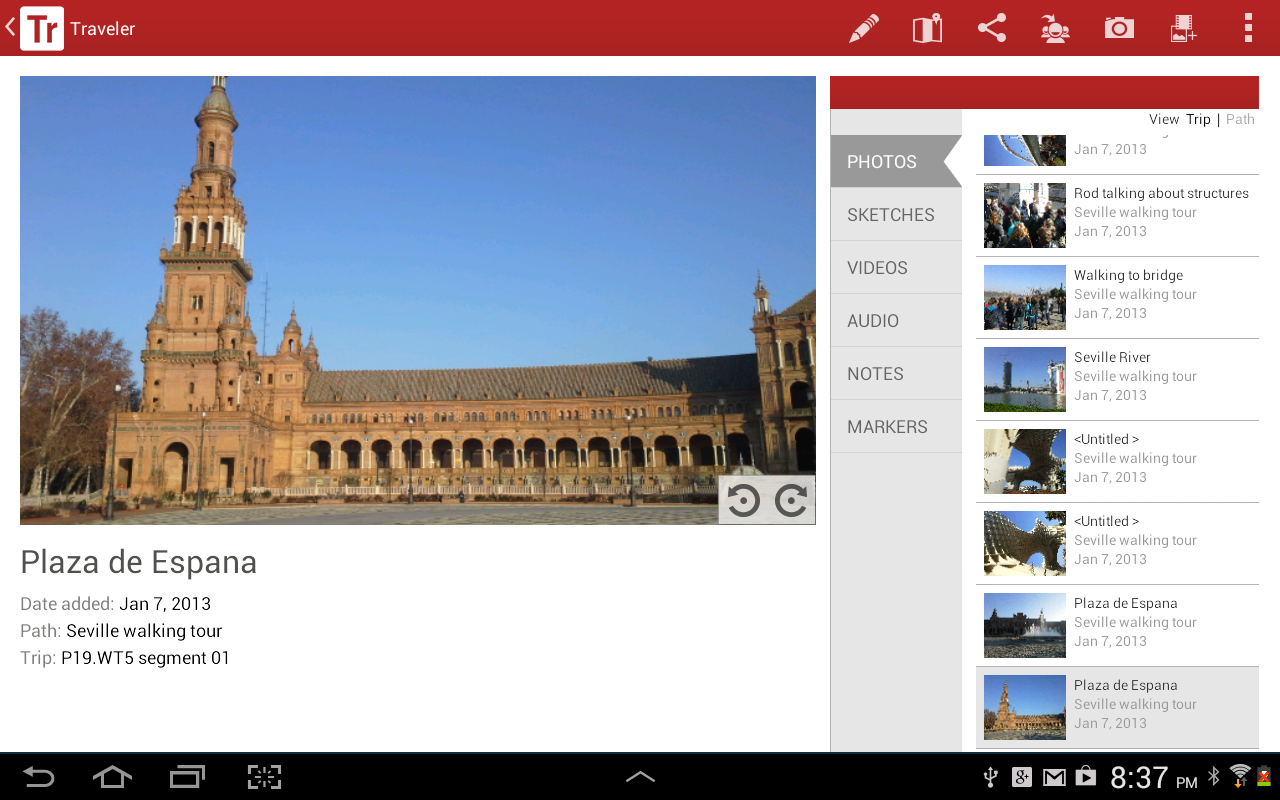 Add informational tags to media
Kp
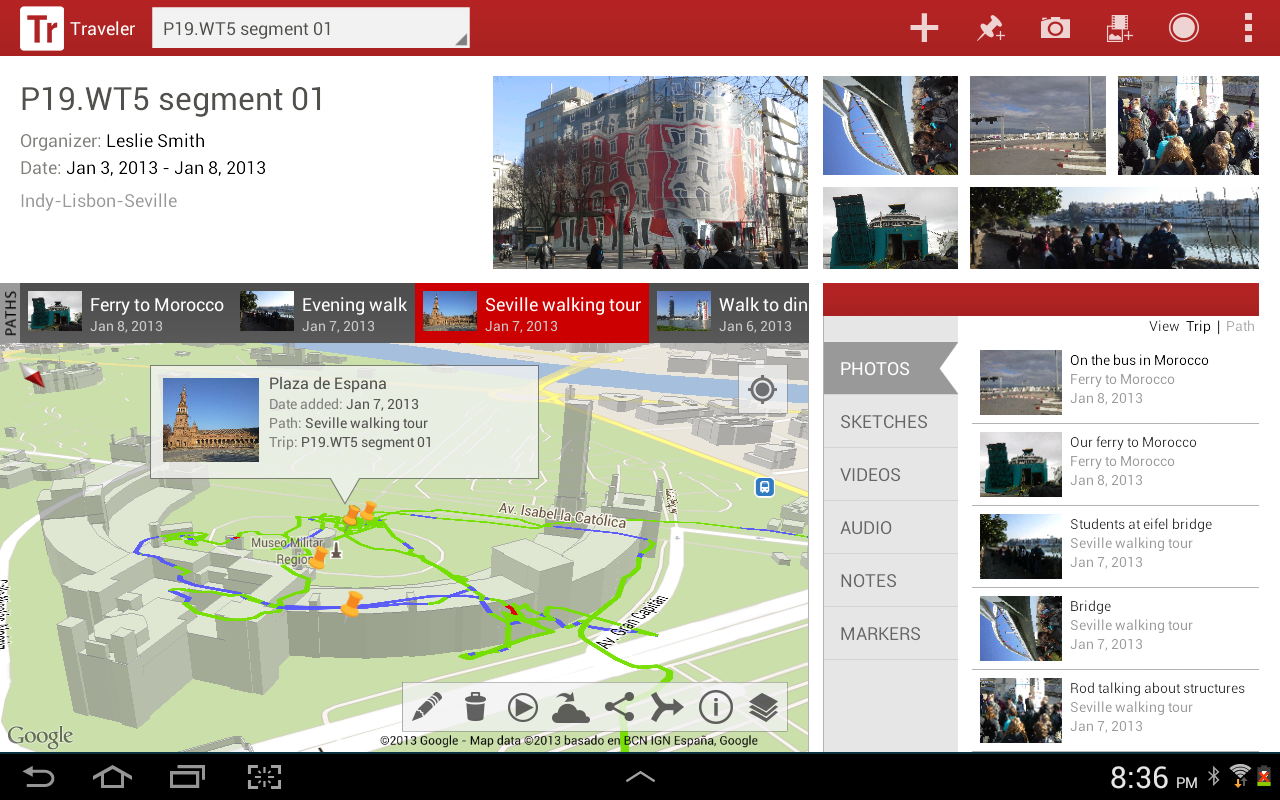 Kp
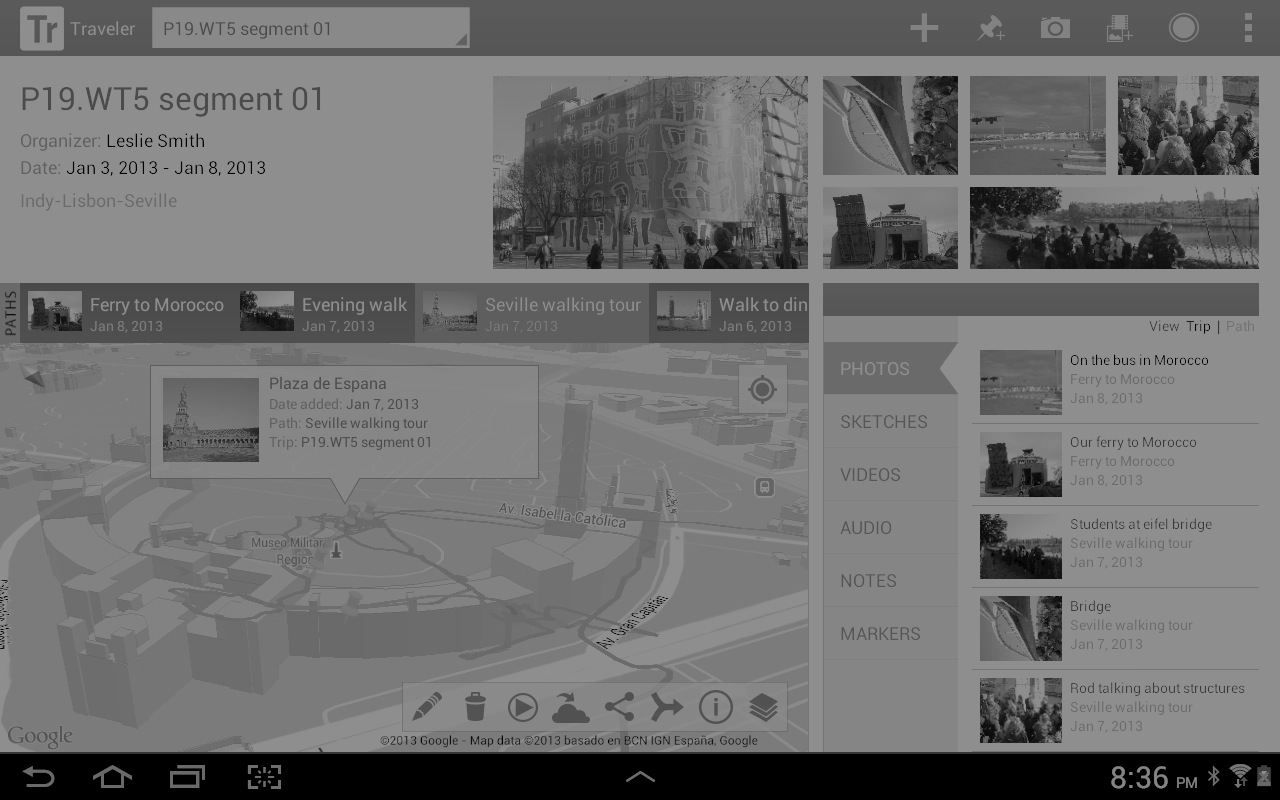 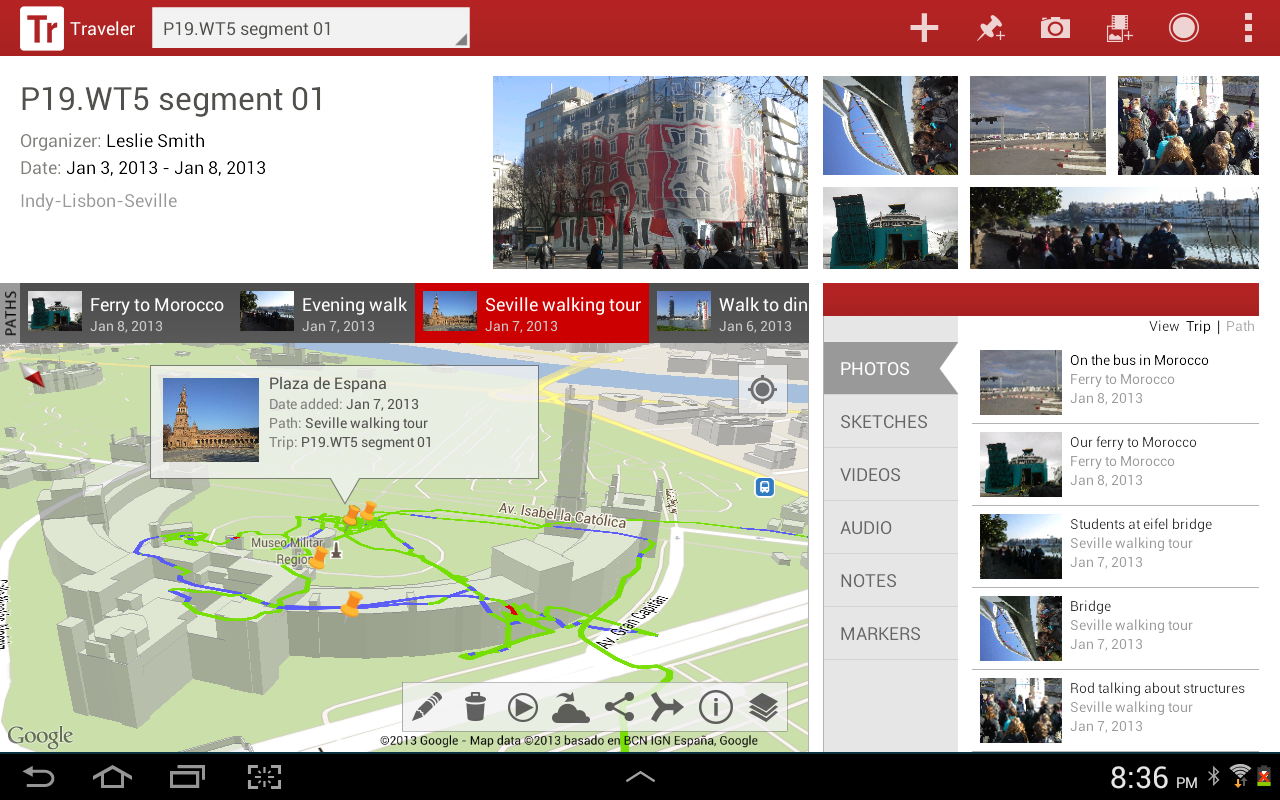 GPS markers locate the media recorded
Kp
HOW to develop: 

Field sketching skills based in tradition

Meaningful spatial and geographic awareness

Bundled travel media on one device

Sharing, assessment, playback, and archive opportunities
?
Kp
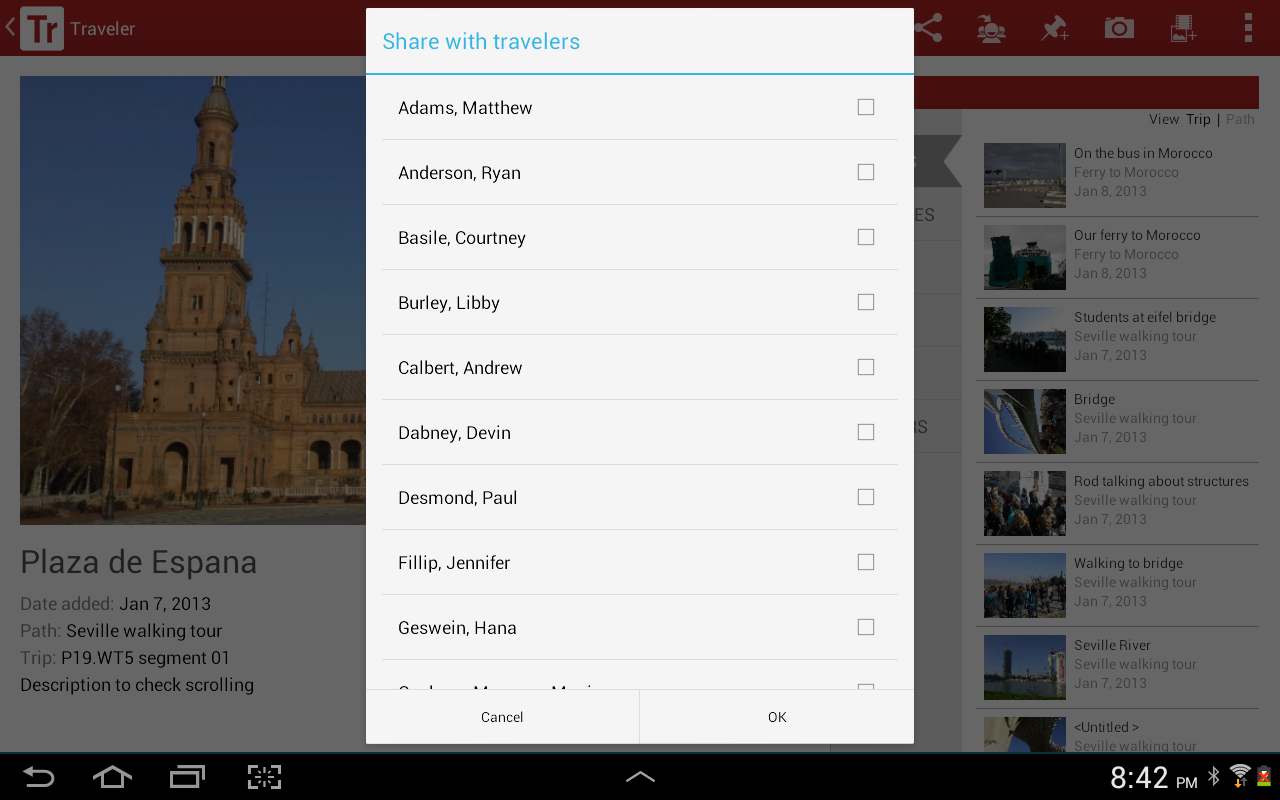 Kp
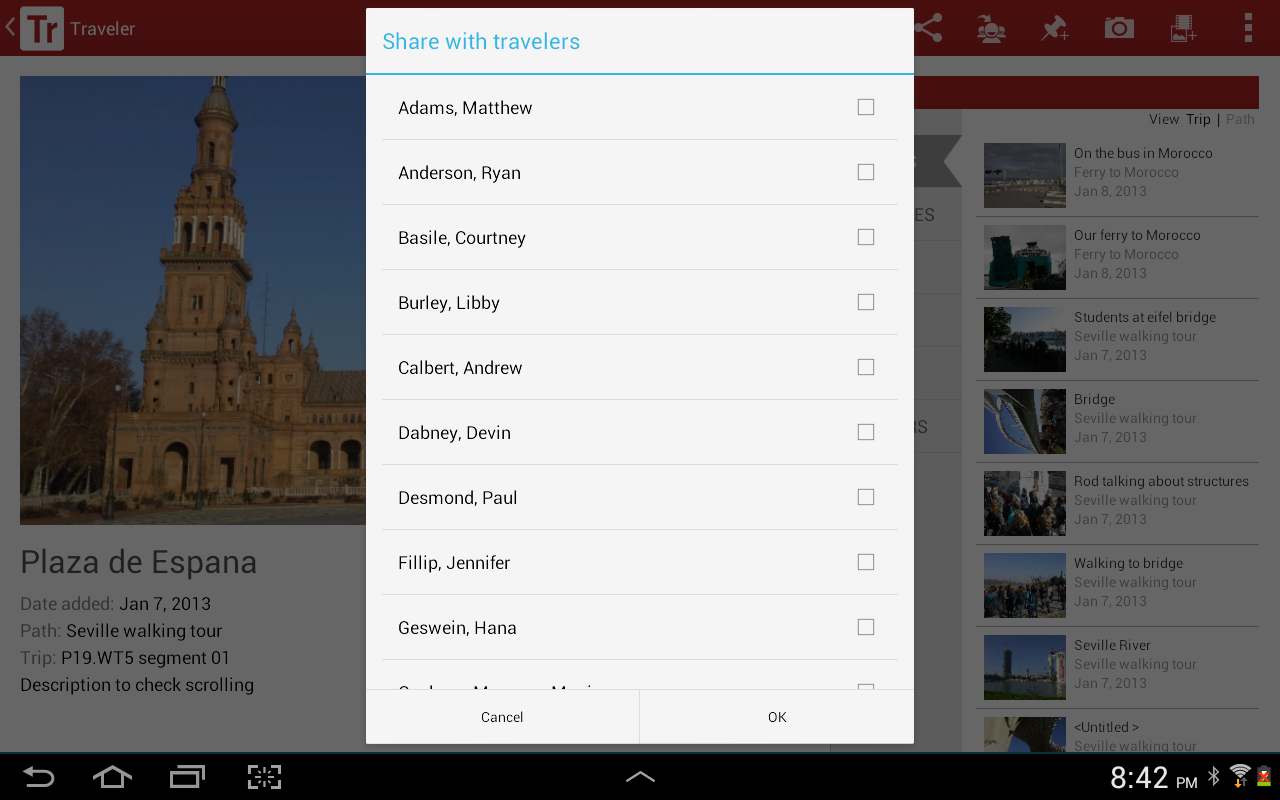 Share content with fellow travelers and social media
Kp
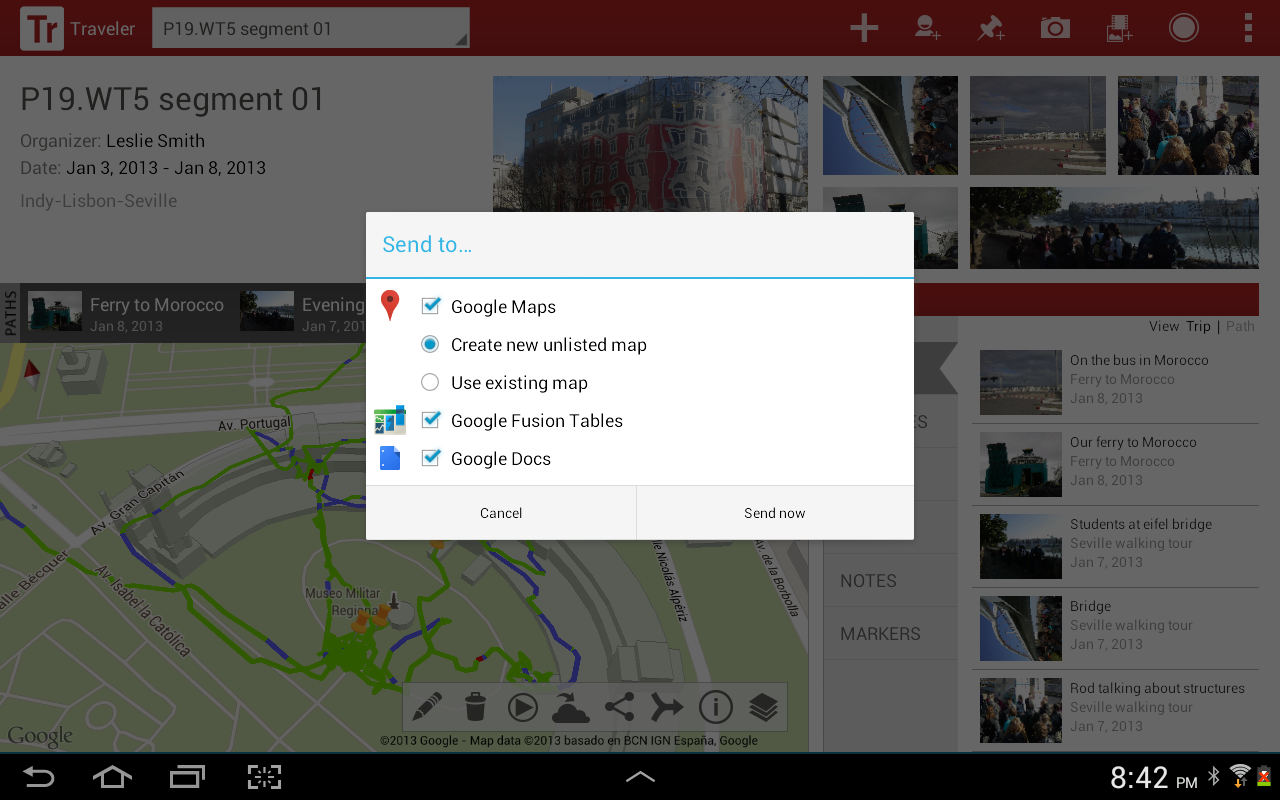 Kp
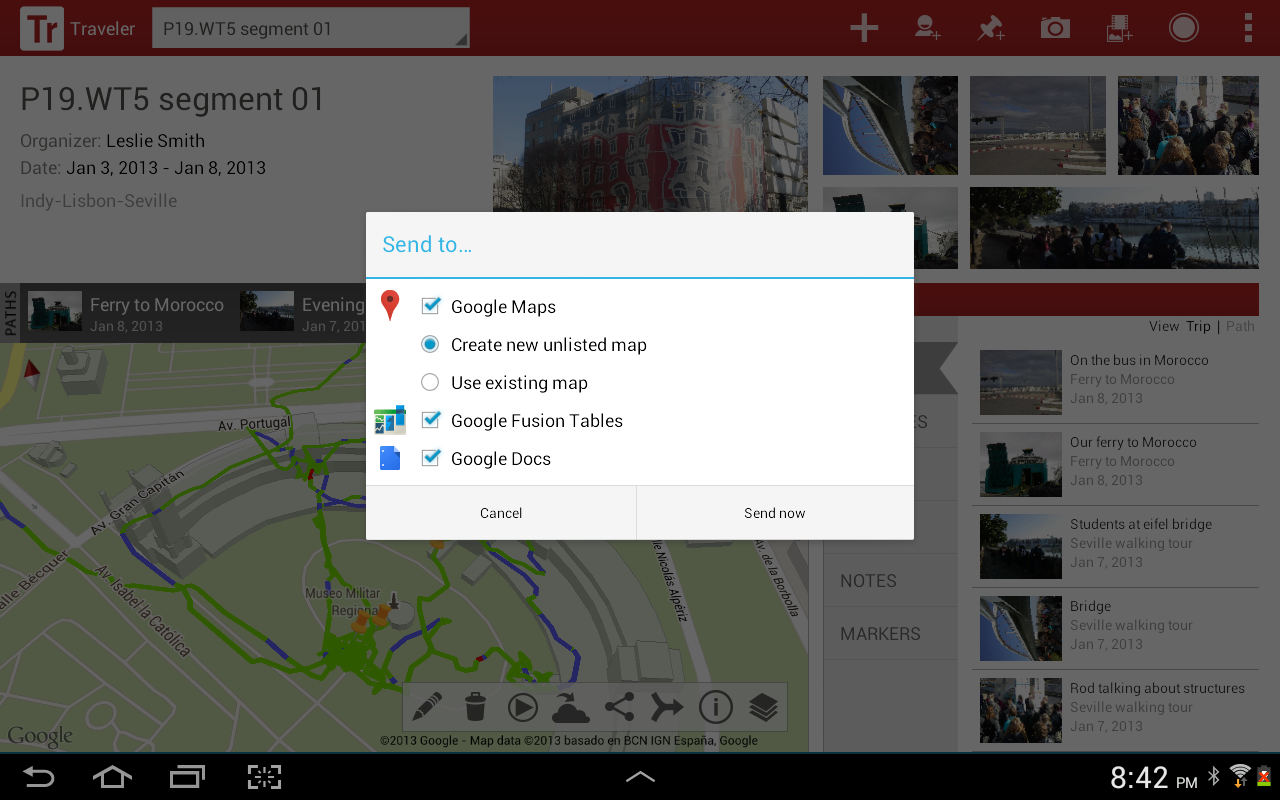 Integration with Google Maps and Google Earth
Kp
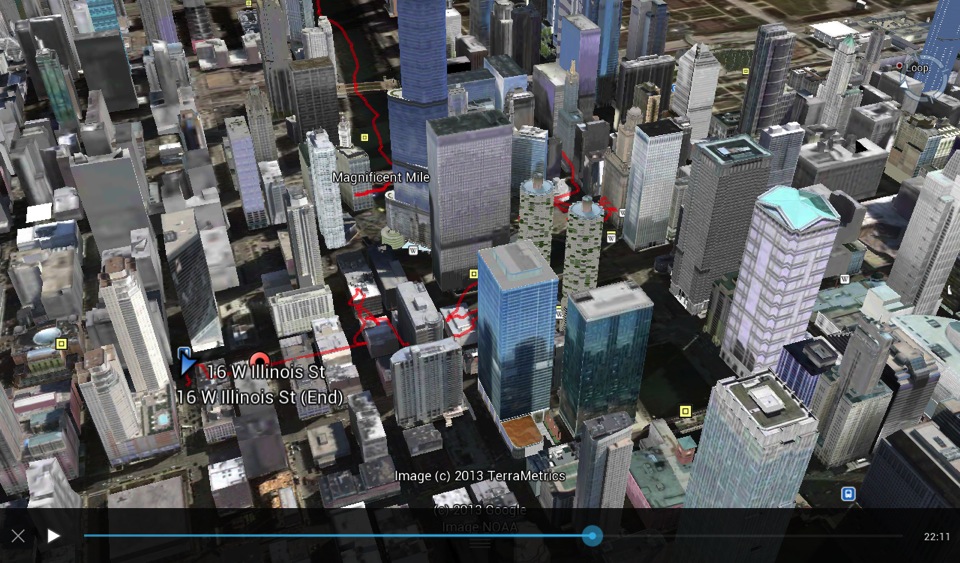 Kp
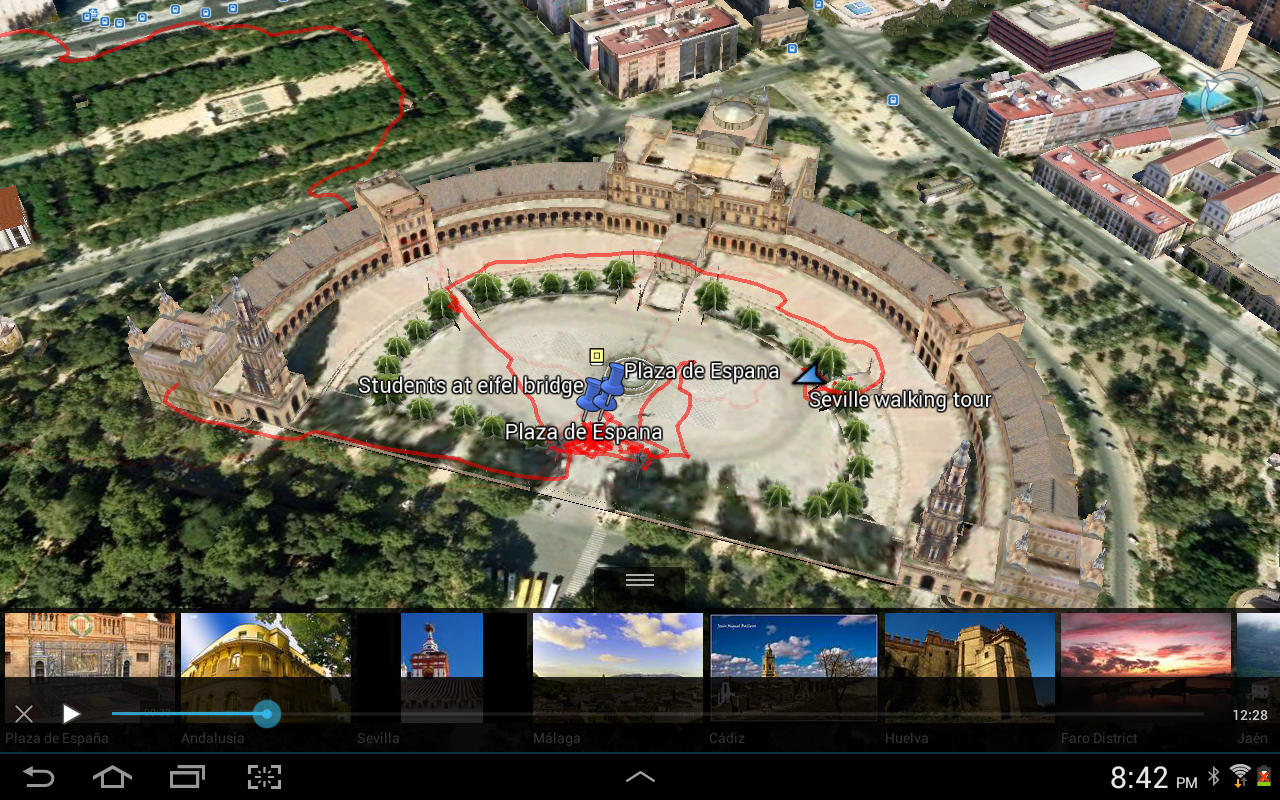 Kp
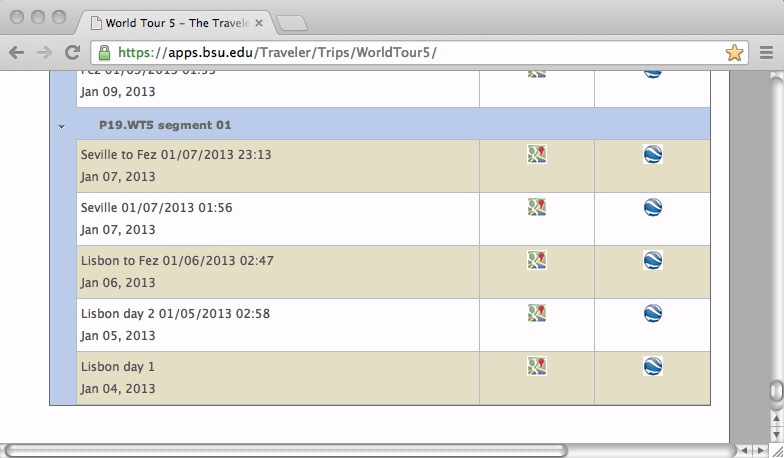 Kp
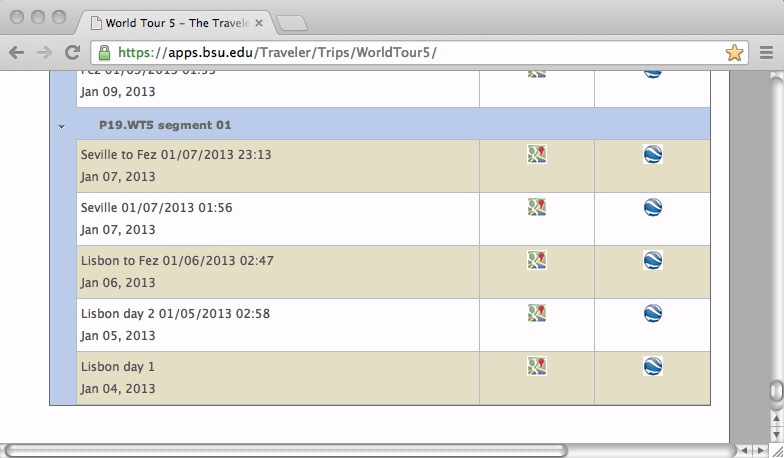 Share paths with the world wide web
Kp
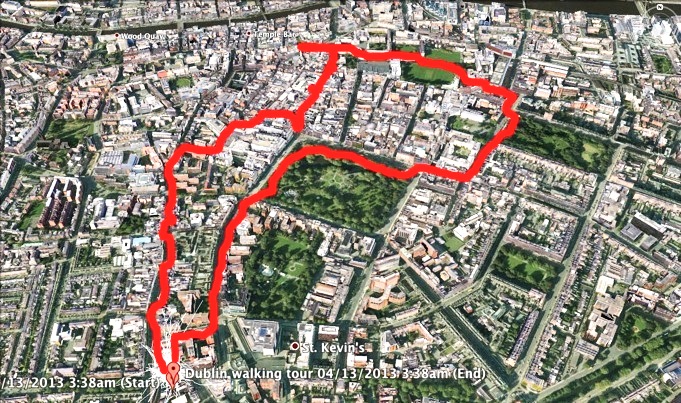 Kp
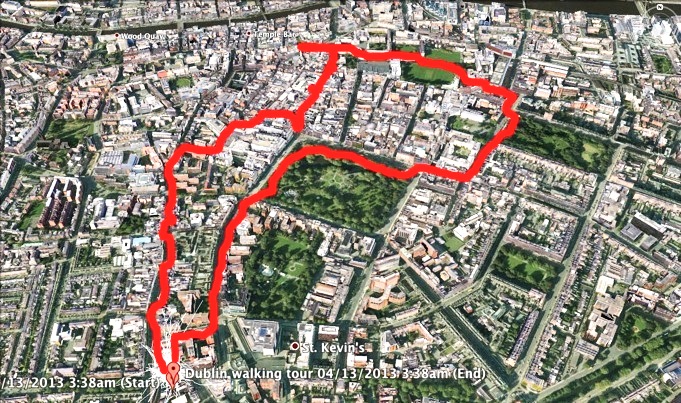 View paths in Google Maps or Google Earth
Kp
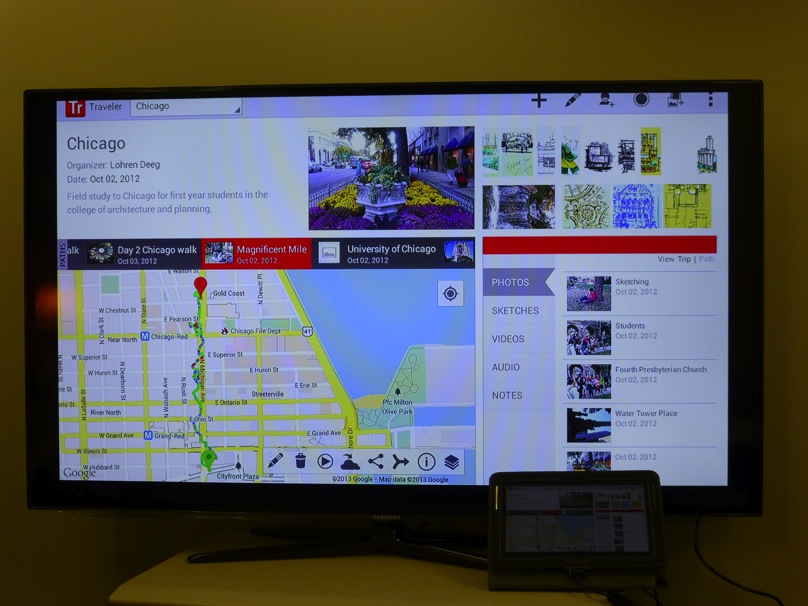 Kp
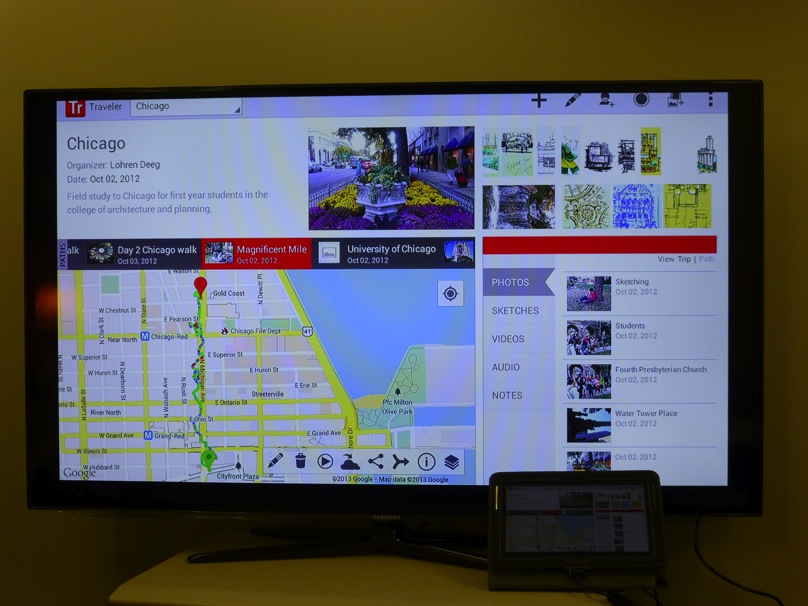 Review content in classroom
Kp
WHAT the students recorded
Ld
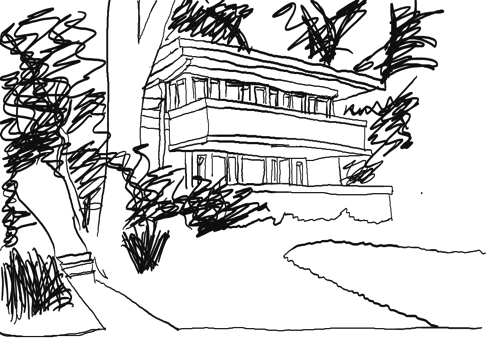 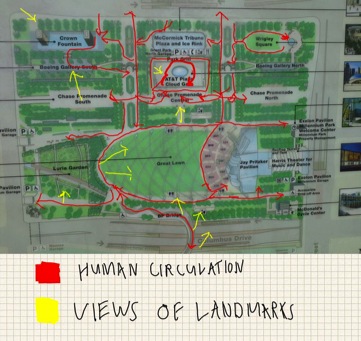 Millennium Park
Mrs. Thomas Gale House, F.L.Wright
Matt Arbore
Paige Story
Ld
Chicago Cultural Center, Coolidge and Spencer
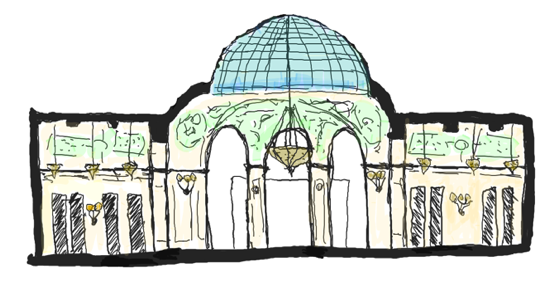 Logan Richmond
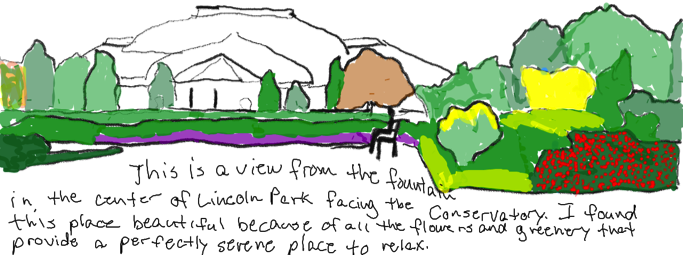 Lincoln Park, 
F.L. Olmstead
Bryant Niehoff
Ld
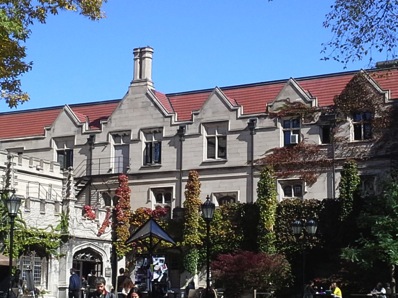 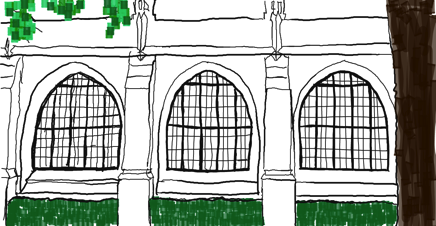 University of Chicago
Paige Story
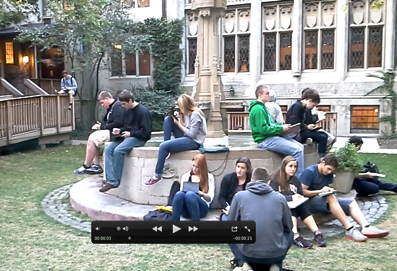 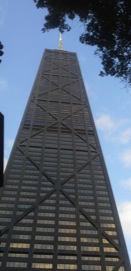 Video clips of 4th Presbyterian and Hancock Tower
Charlie Rymer
Ld
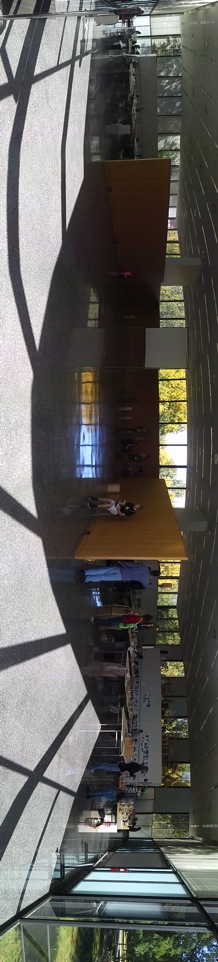 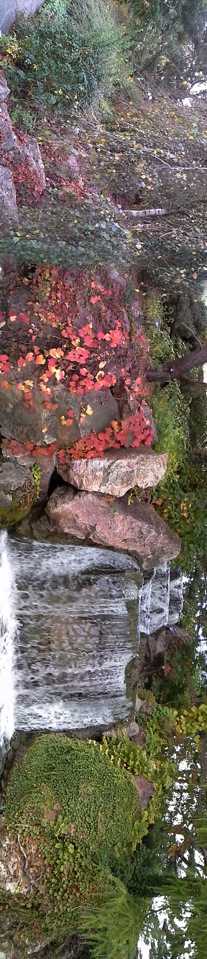 Chicago Botanic Garden and Crown Hall
Taylor Sheppard
Ld
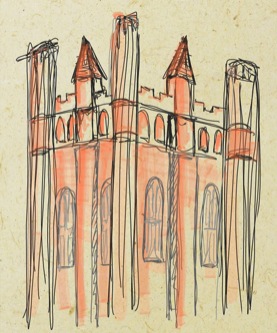 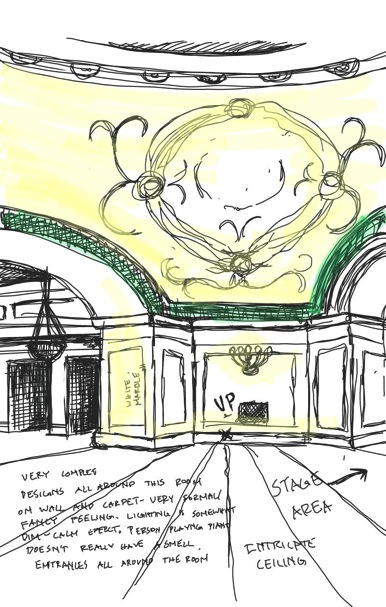 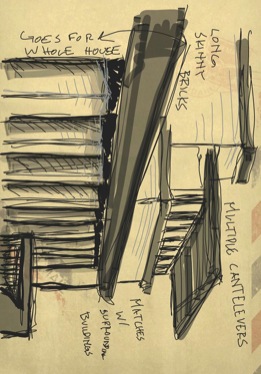 Craig Zehr
UC Campus, Robie House, Chicago Cultural Center
Ld
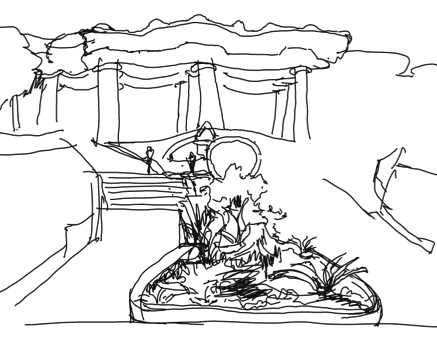 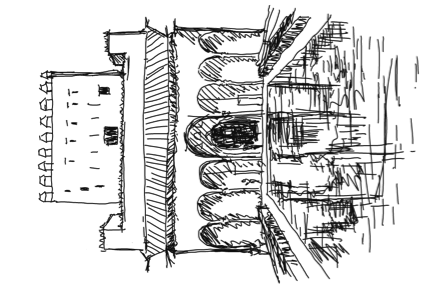 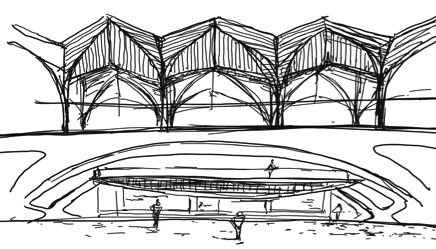 Lin Wang
Alhambra, Parc Guell, Gare de Oriente
Ls
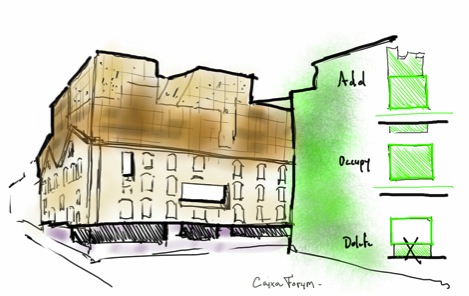 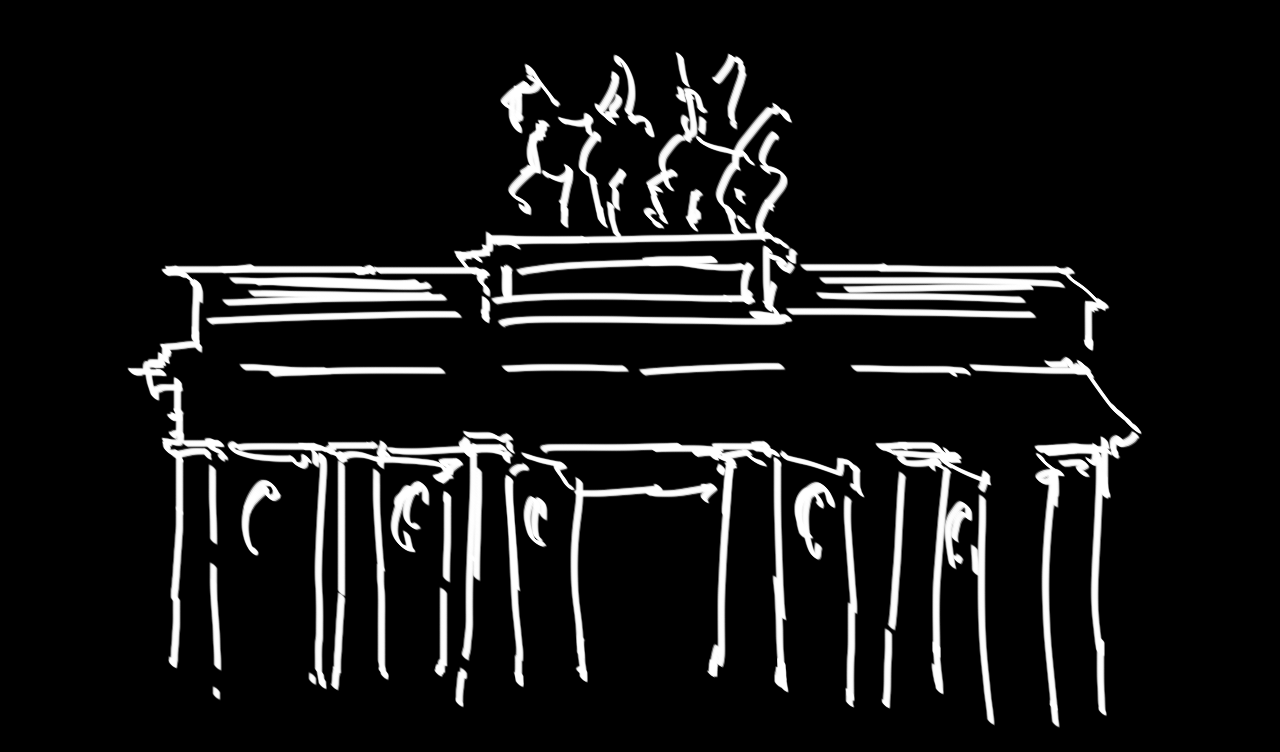 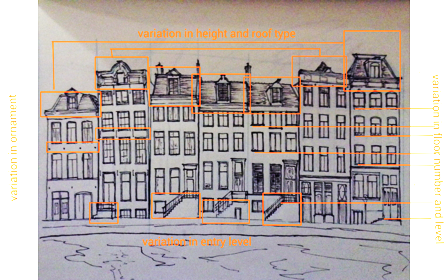 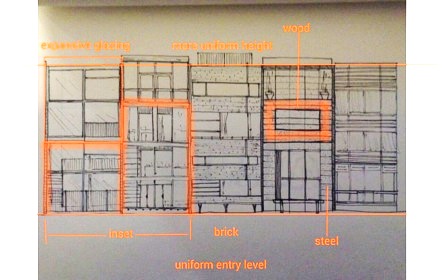 Ryan Anderson
Brandenburg Gate, Caixa Forum, Facades
Ls
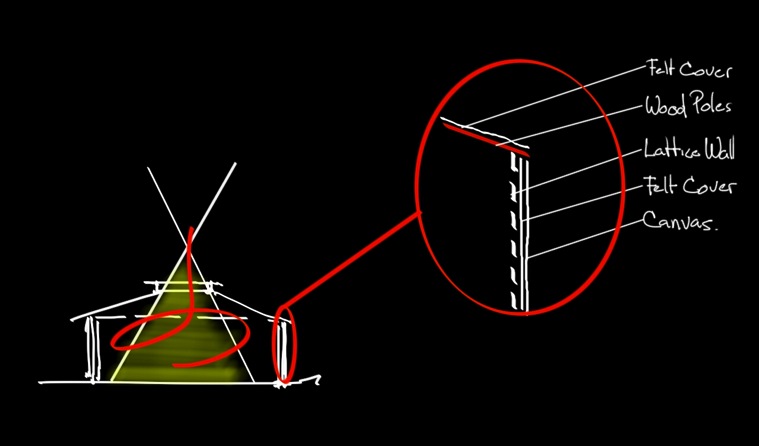 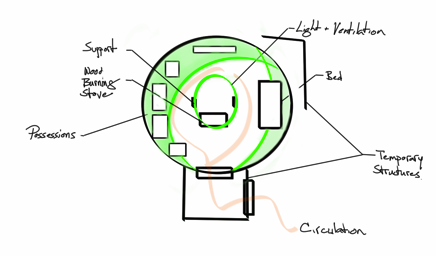 Ryan Anderson
Analysis of vernacular housing, Mongolia
Ls
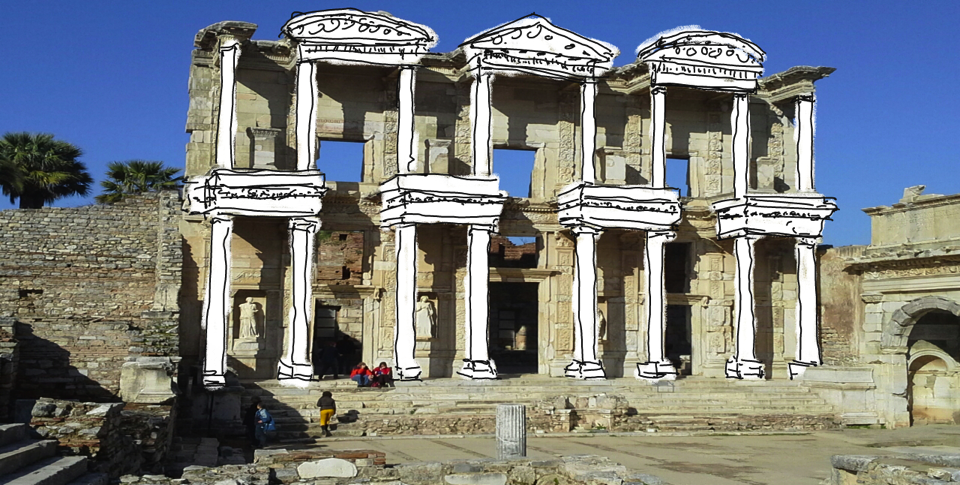 Andrew Calbert
Library of Celcus, Ephesus Turkey
Ls
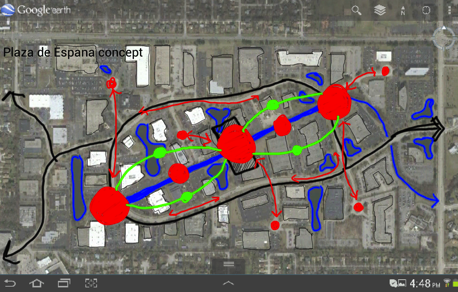 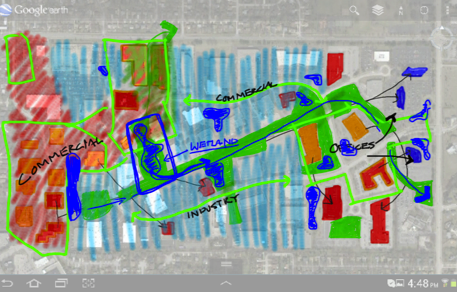 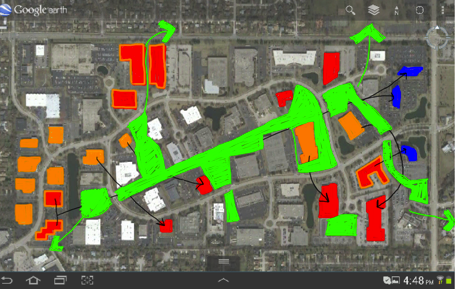 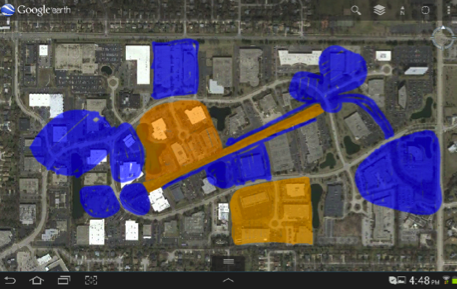 Matt Adams
“Hometown Project”
Ls
SURVEY and conclusions
Ld
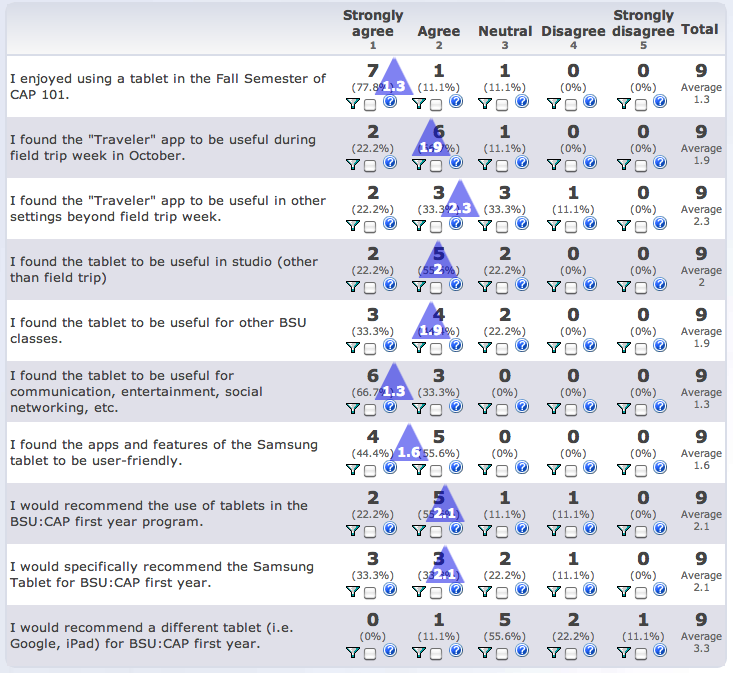 Ld
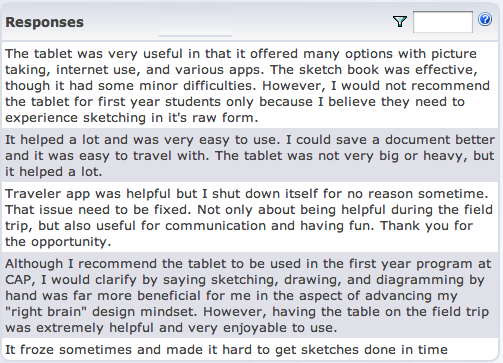 Ld
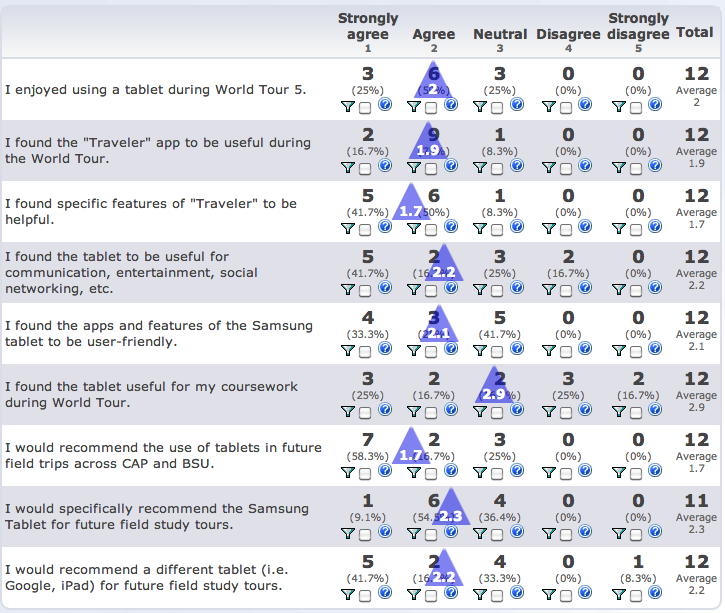 Ld
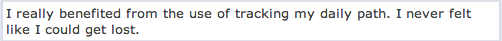 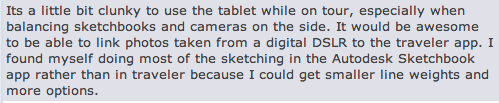 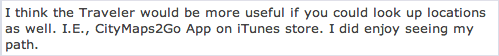 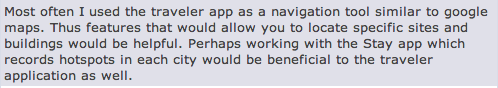 Ld
Conclusions: 
Students responded well to path recording, sharing, and social networking capabilities
Ld
Conclusions: 
Students responded well to path recording, sharing, and social networking capabilities

Some features of the app and tablet did not replace other cameras or sketchbooks / notebooks
Ld
Conclusions: 
Students responded well to path recording, sharing, and social networking capabilities

Some features of the app and tablet did not replace other cameras or sketchbooks / notebooks

App provided immediate, diverse, and extended learning methods as well as ‘take-away’ learning outcomes
Ls
Conclusions: 
Students responded well to path recording, sharing, and social networking capabilities

Some features of the app and tablet did not replace other cameras or sketchbooks / notebooks

App provided immediate, diverse, and extended learning methods as well as ‘take-away’ learning outcomes

App provided students with more comprehensive discoveries and conclusions throughout their study
Ls
Conclusions: 
Students responded well to path recording, sharing, and social networking capabilities

Some features of the app and tablet did not replace other cameras or sketchbooks / notebooks

App provided immediate, diverse, and extended learning methods as well as ‘take-away’ learning outcomes

App provided students with more comprehensive discoveries and conclusions throughout their study

Helped shape conclusions about distinctive peoples and cultures, as well as their spaces, places, buildings, landscapes and sites of importance.
Ls
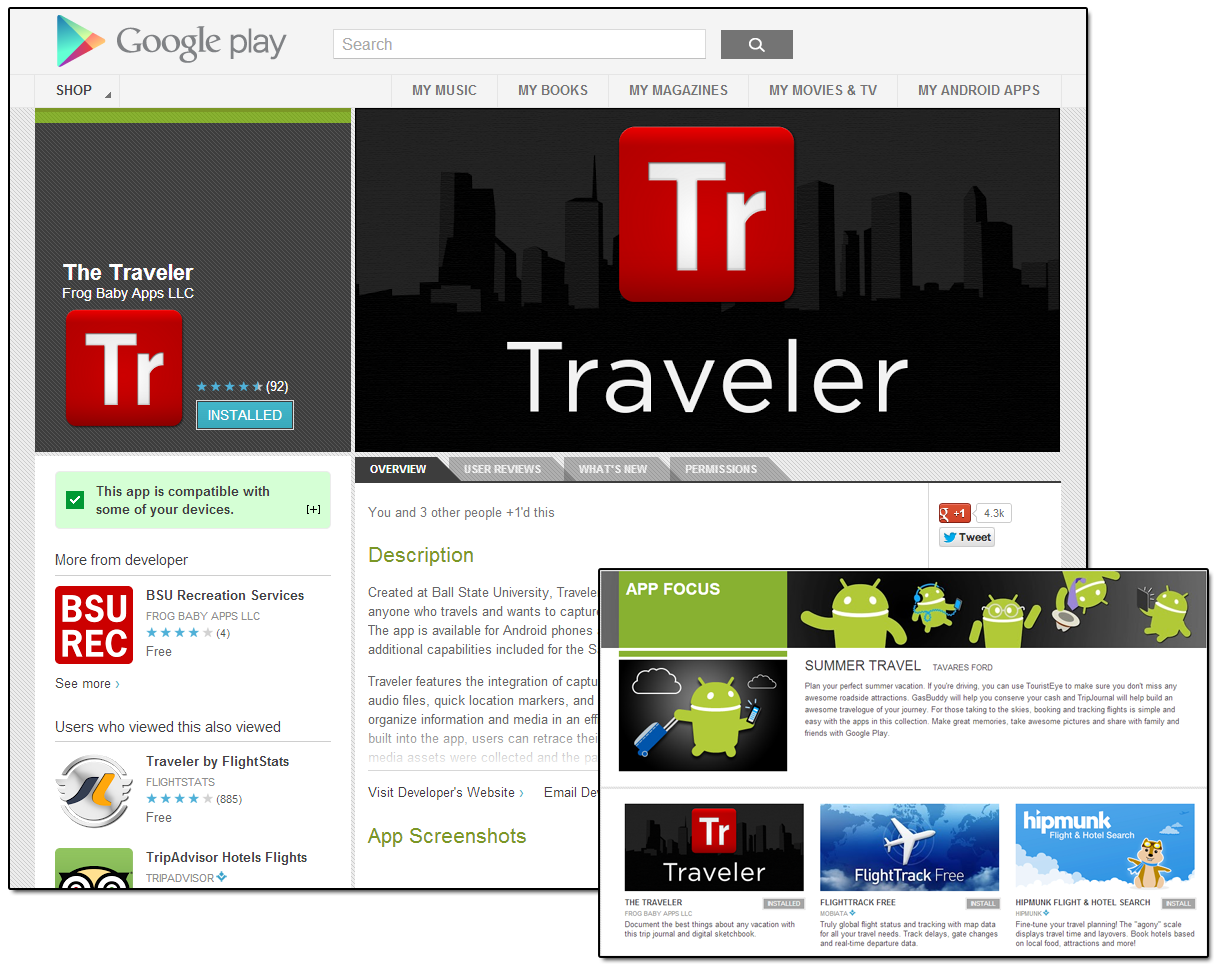 Kp
For additional information, visit our Google+ page
Thank you.